Expert Evidence in Terrorism Prosecutions
Dr. Michael Nesbitt
University of Calgary Faculty of Law
There are 44 resolved terrorism prosecutions.
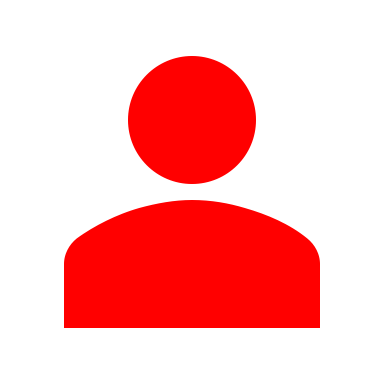 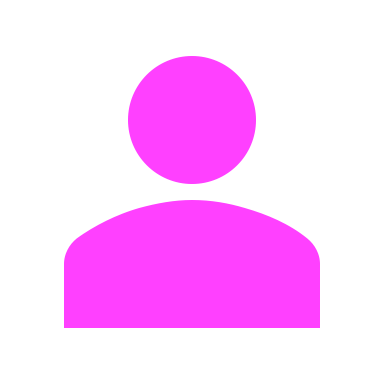 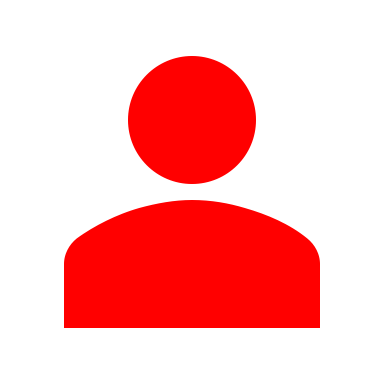 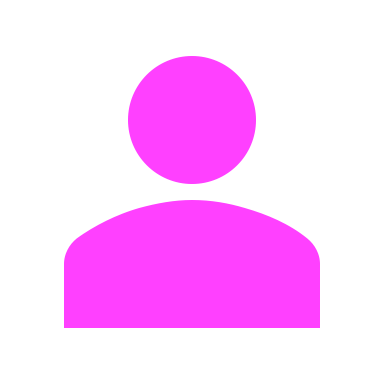 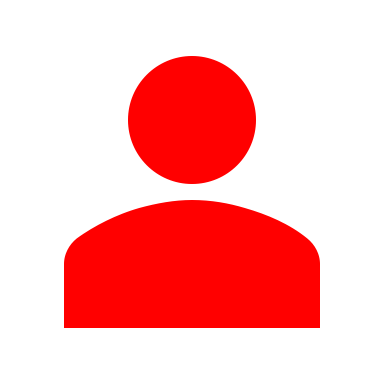 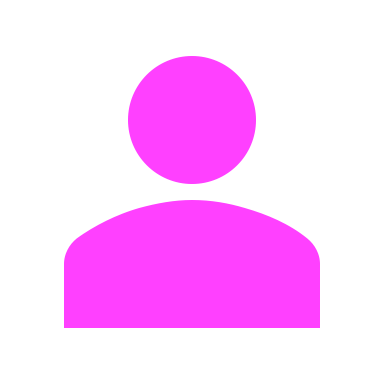 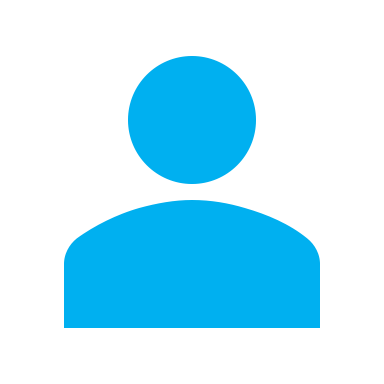 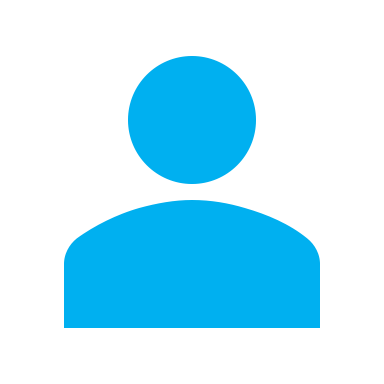 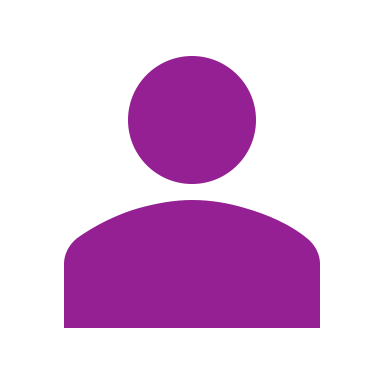 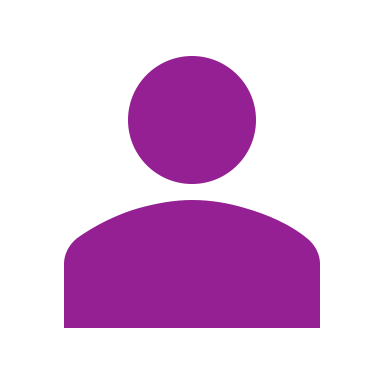 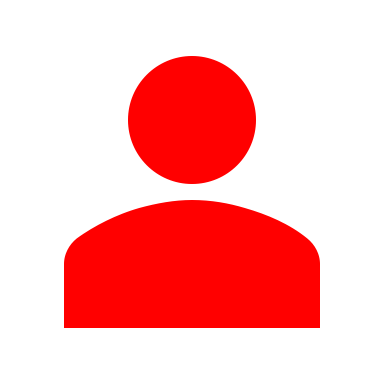 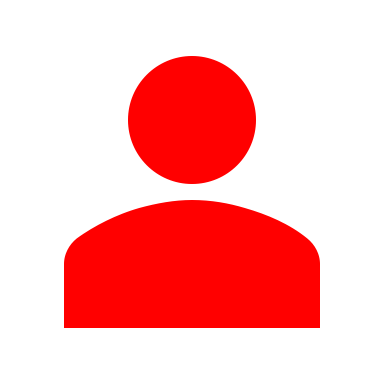 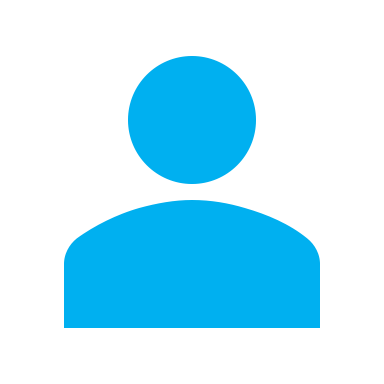 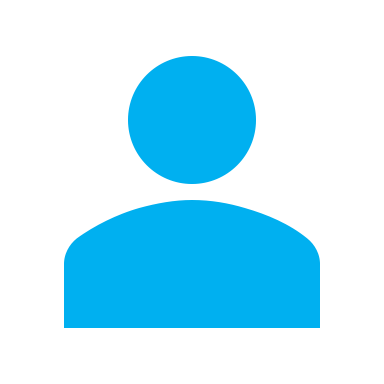 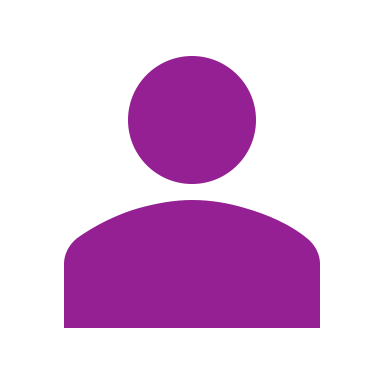 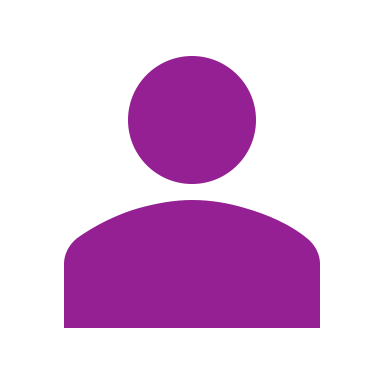 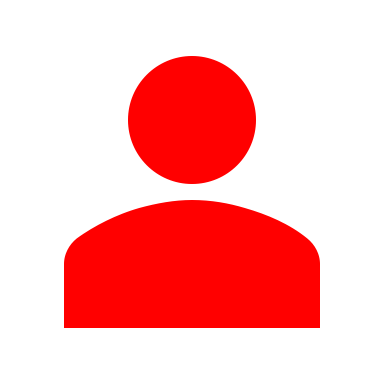 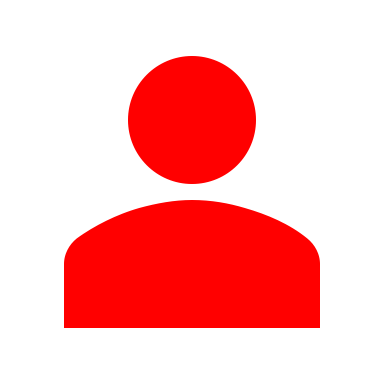 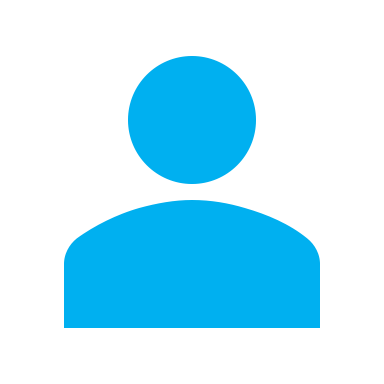 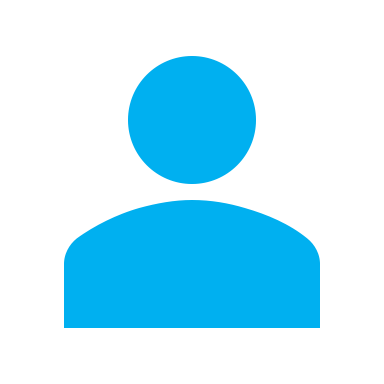 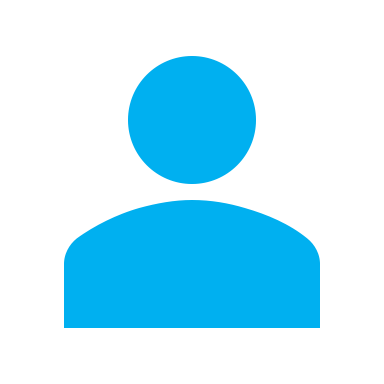 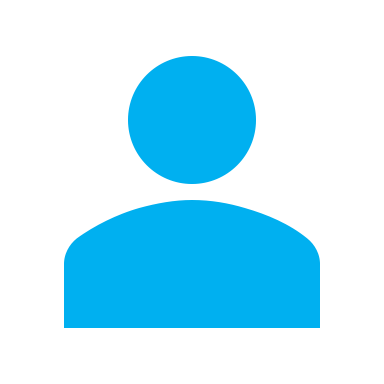 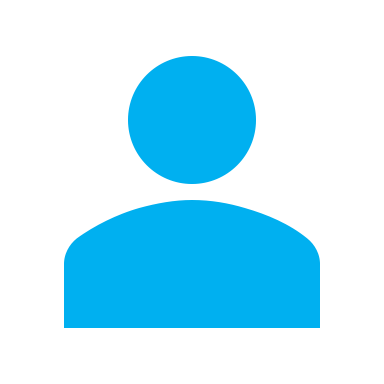 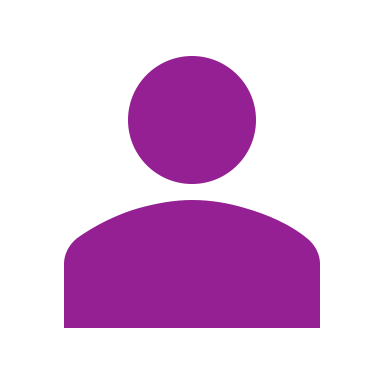 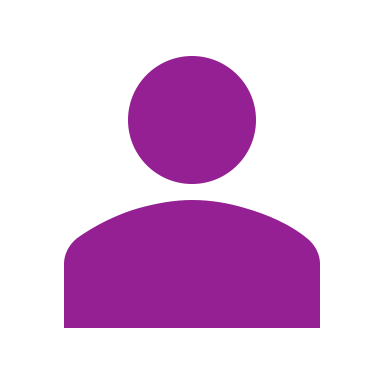 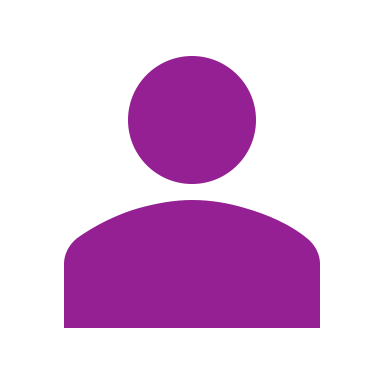 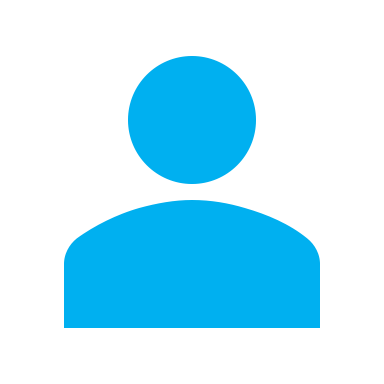 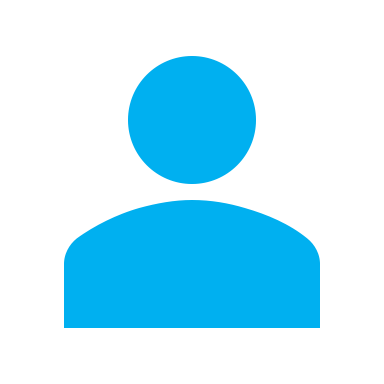 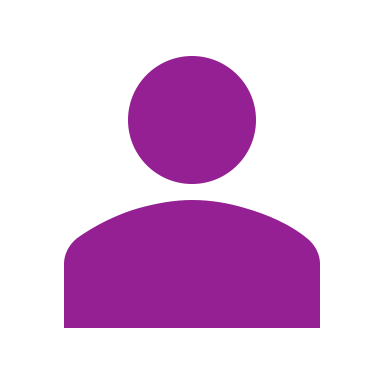 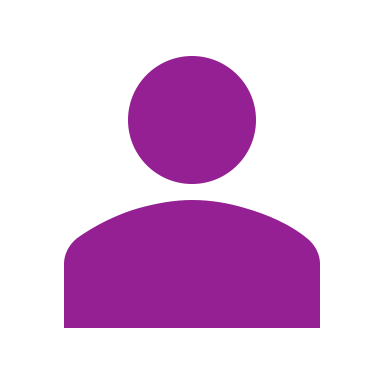 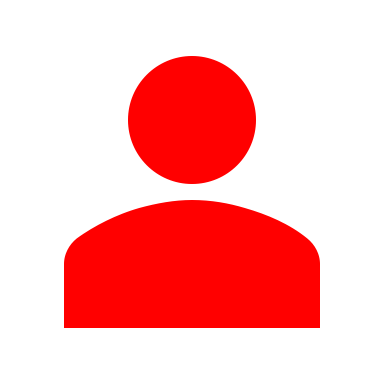 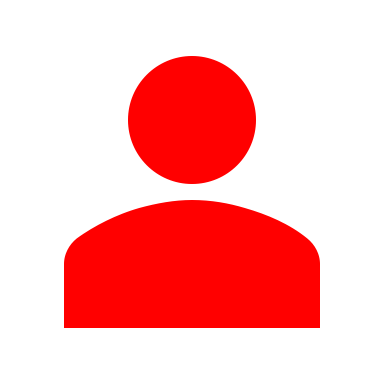 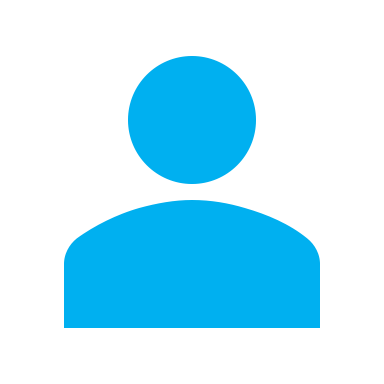 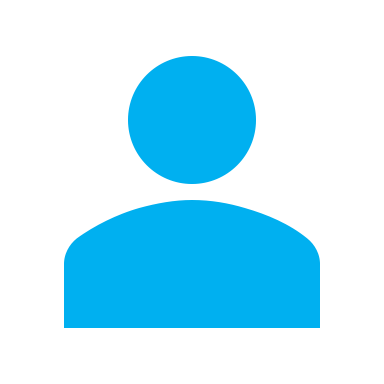 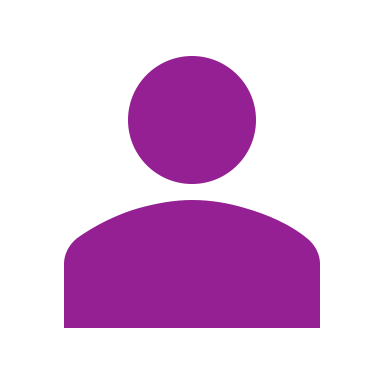 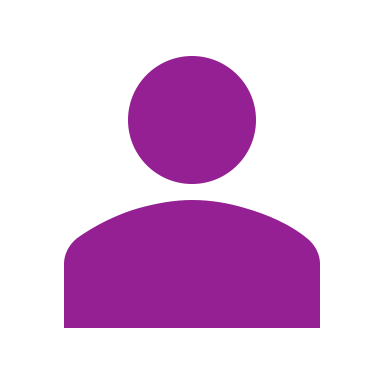 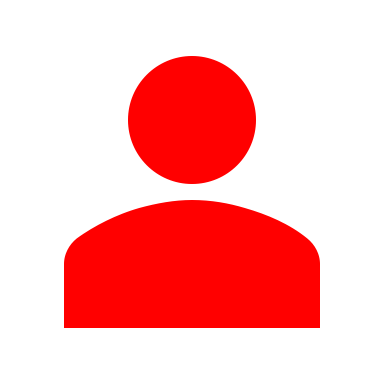 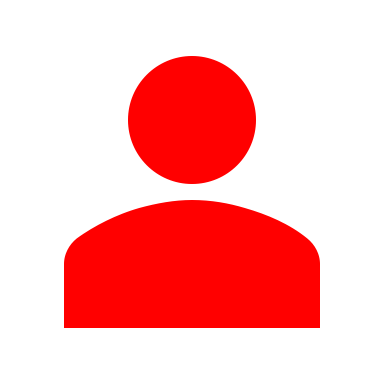 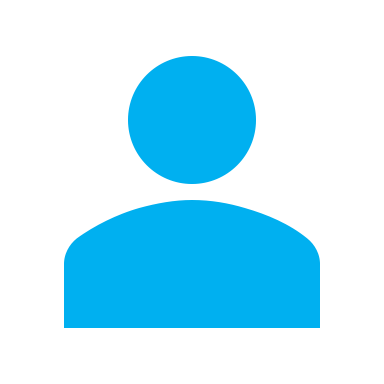 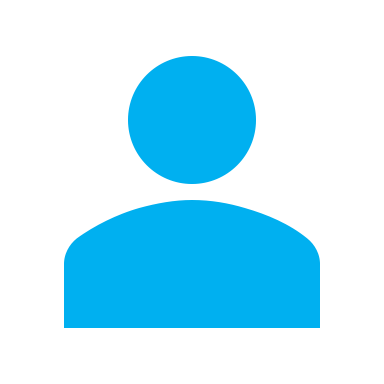 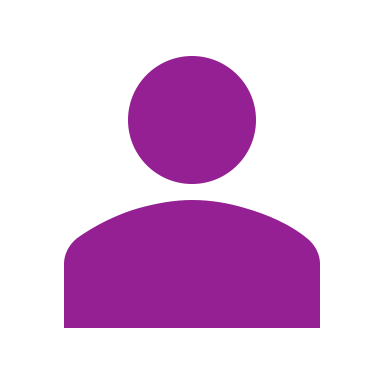 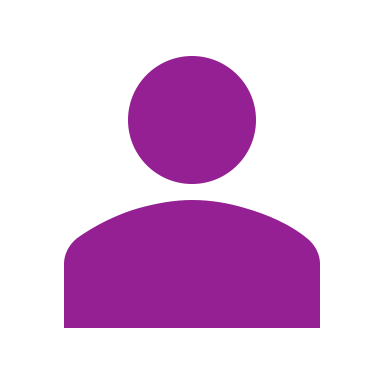 11 prosecutions resulted in stays.
15 prosecutions resulted in guilty pleas.
13 resulted in guilty verdicts.
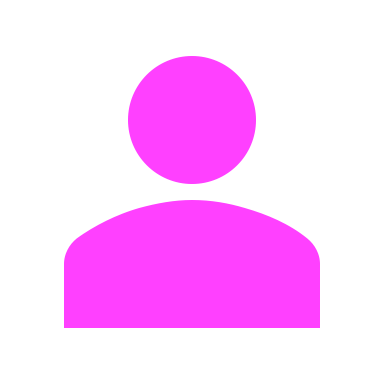 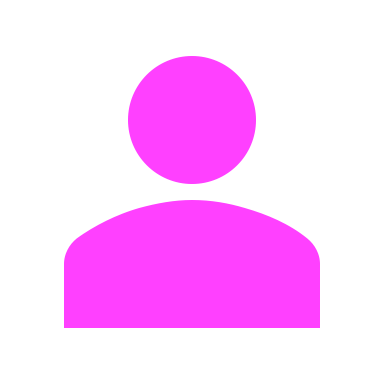 5 prosecutions resulted in acquittals.
[Speaker Notes: What’s the overall count for those charged with terrorism offences? PPSC’s 2016 – 2017 Annual Report stated that 54 people were charged with terrorism offences.

The total of 44 above excludes ongoing prosecutions or charges in absentia. If you include those categories, the count is 54: 

1 ongoing: Awo Peshdary

9 charged in absentia: John Maguire, Farah Shirdon, Ahmed Wasseem, Maiwand Yar, Khadar Khalib, Ferid Ahmed Imam, Hasibullah Yusufzai, Mokhtar Belmokhtar and Oumar Hamaha.]
Terrorism prosecutions by the numbers:
[Speaker Notes: The general conviction rate is 63% per Maxwell, Adult criminal court statistics in Canada (2013/2014), Canadian Centre for Justice Statistics. 

Number of inchoate offences?

42 out of 44 terrorism prosecutions were for inchoate offences (the exceptions are Ayanle Hassan Ali & Rehab Dughmosh, who were charged with assault and attempted murder arising from unrelated incidents).

Female Accused

Women charged with terrorism offences are: Rehab Dughmosh, Sabrine Djernmane, Amanda Korody & Mouna Diab).

Lack of prosecution for non-Islamic extremism: A  question of charging or investigation?

 1 individual not affiliated with Islamic extremism  Prapaharan Thambaithurai (s.83.03).  

 Public Safety Canada’s 2017 Public Report on the Terrorist Threat to Canada (released Dec 21, 2017):

The executive summary states: “The main terrorist threat to Canada continues to stem from violent extremists inspired by terrorist groups, such as Daesh and al-Qaida…Right-wing extremism is also a growing concern in Canada.” 

The section on principal threats to Canada (briefly) states: 

Individuals espousing right-wing extremist views are predominantly active online, creating a culture of “fear, hatred and mistrust”

“The evolution from online hate to serious acts of politically motivated violence…could be considered a terrorism offence.”  

“As there has been a rise in hate-related incidents reported to police in Canada, there is always the potential for extreme right-wing motivated violence to occur in the future.”


Global News (https://globalnews.ca/news/4188139/far-right-extremely-small-csis/) has FOIP’d documents from Public Safety Canada on the 2017 Public Report. In an article published on May 7, 2018, they found: 

CSIS appeared to want the paragraph to state that the number of RWEs interested in violence was “extremely small.” The ministry rejected this characterization. 

An RCMP official questioned whether RWEs should be listed under the “terrorism section” instead of an “ideological violence” section, especially since no RWE group is listed in Canada.  

CSIS has warned that RWE is a growing threat in Canada, particularly in the form of “lone wolf attacks” (Perry and Scrivens, “A Climate for Hate? An Exploration of the Right‐Wing Extremist Landscape in Canada” at p. 13). 

The RCMP listed RWE groups in its Terrorism and Violent Extremism Guide. 

Perry and Scrivens conducted interviews with police in communities with RWE activity and found that police tended to deny that RWEs were a public safety threat (see “A Climate for Hate? An Exploration of the Right‐Wing Extremist Landscape in Canada” at p 14).]
48% of terrorism prosecutions involved experts:
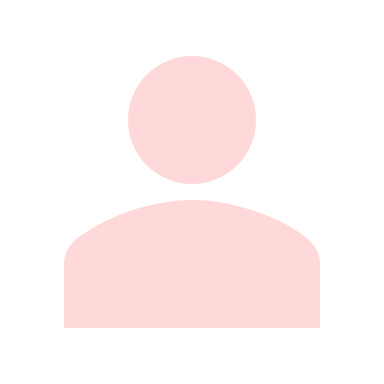 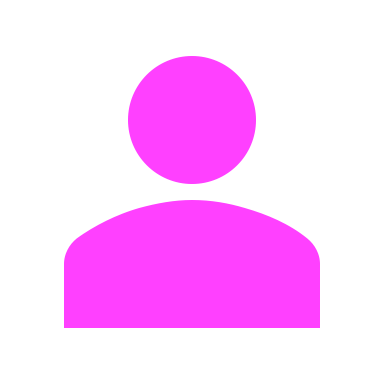 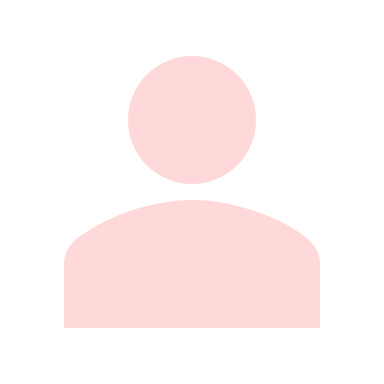 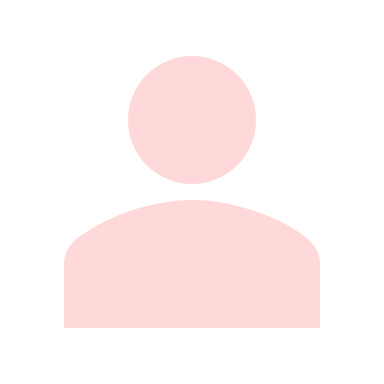 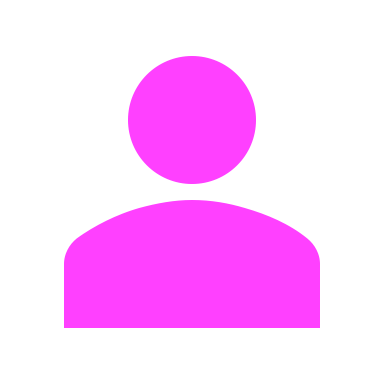 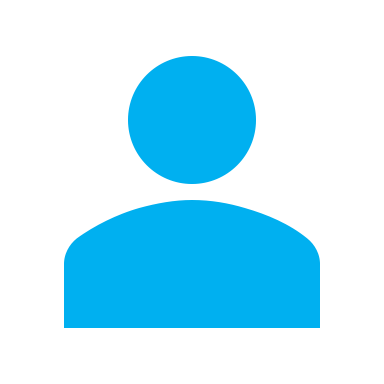 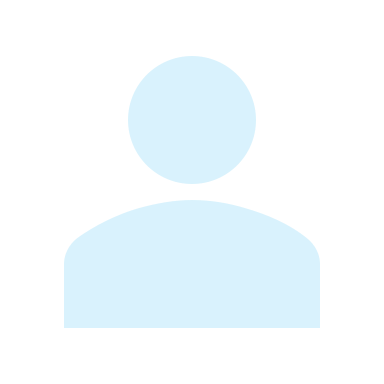 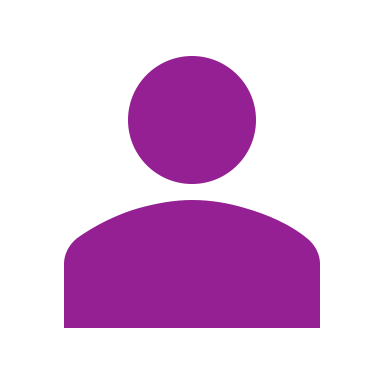 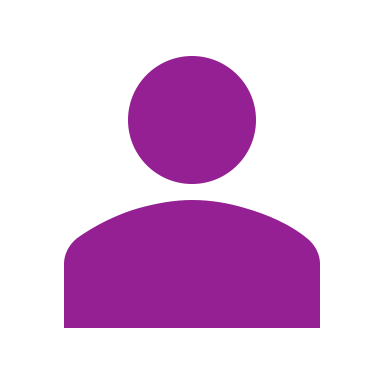 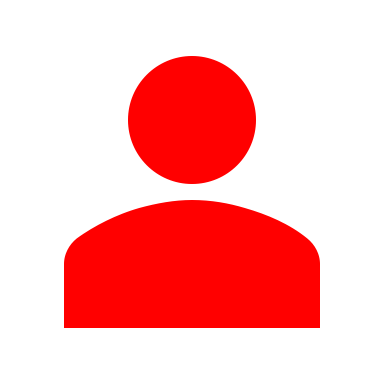 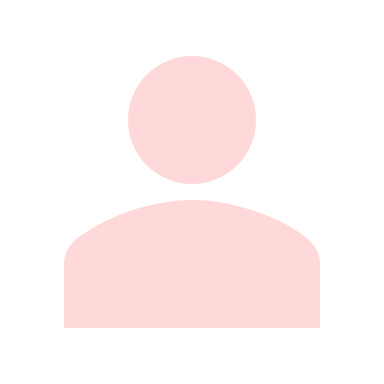 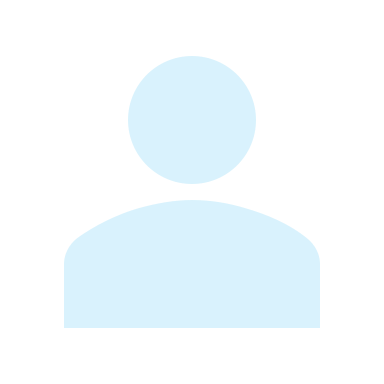 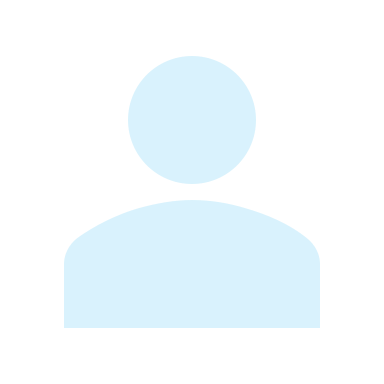 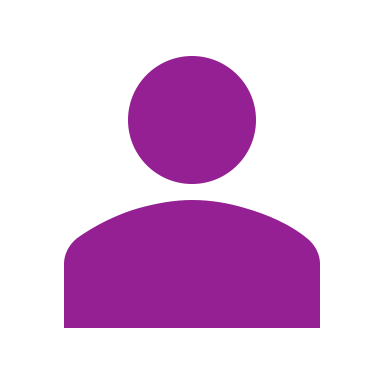 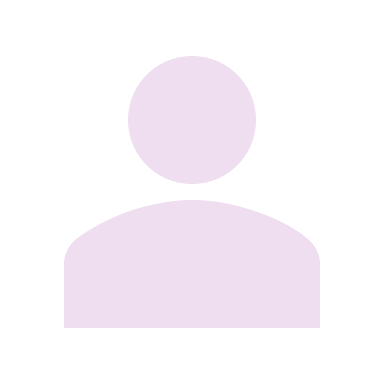 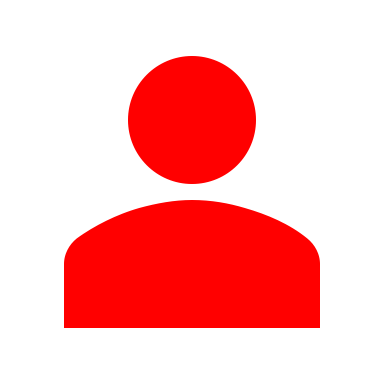 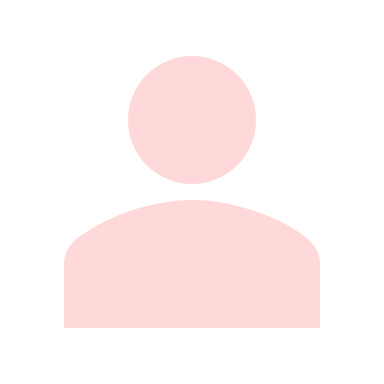 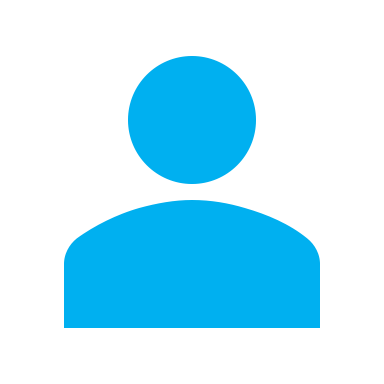 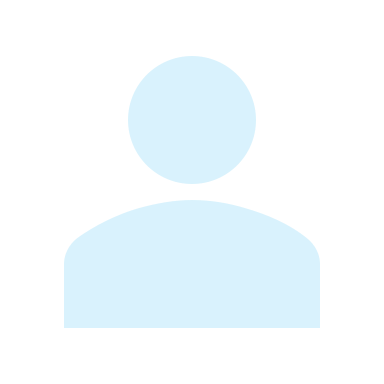 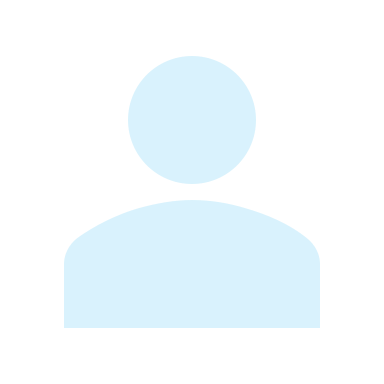 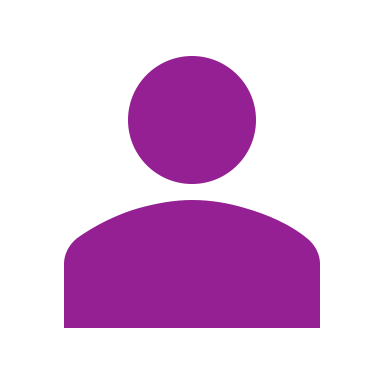 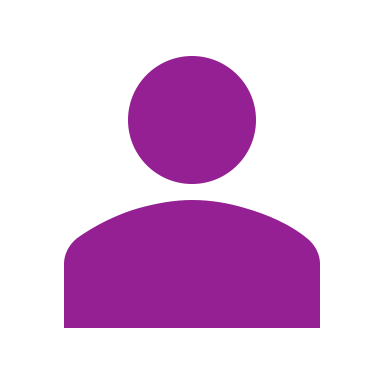 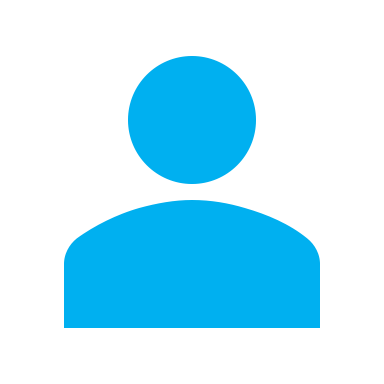 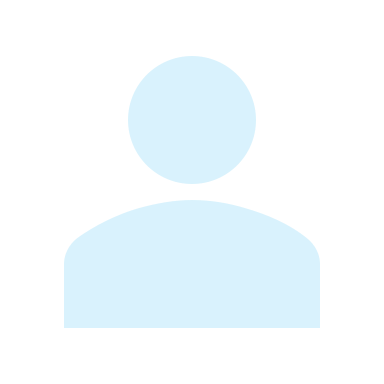 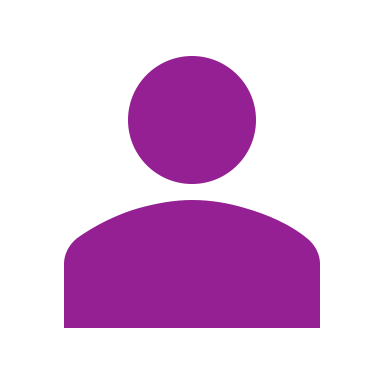 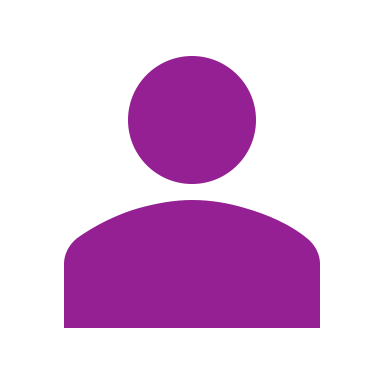 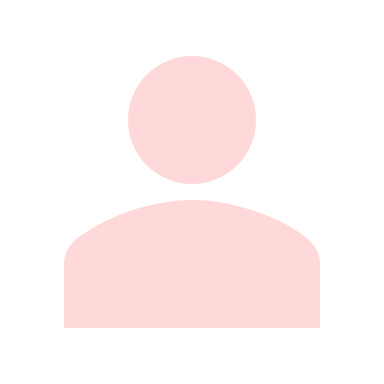 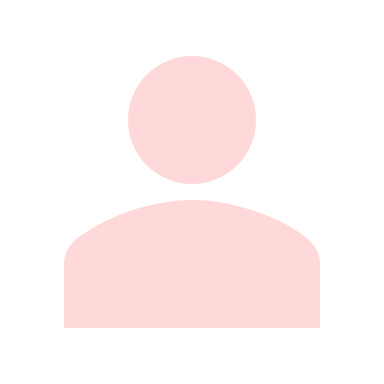 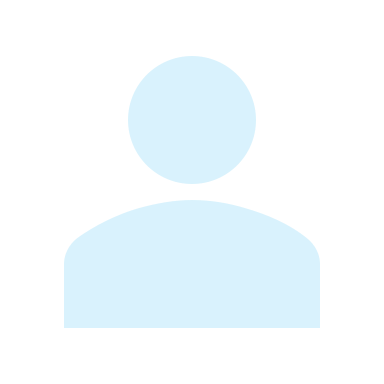 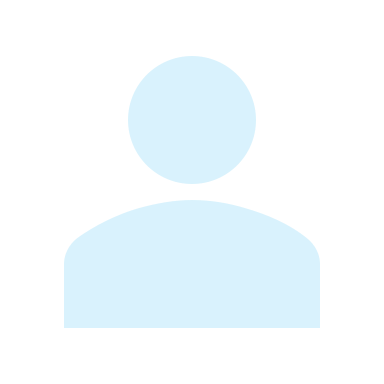 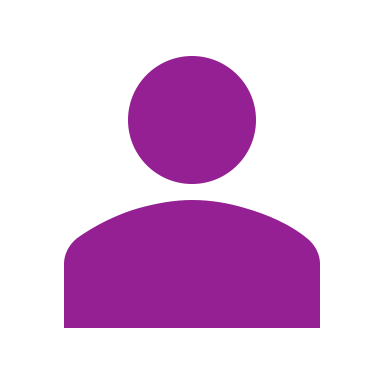 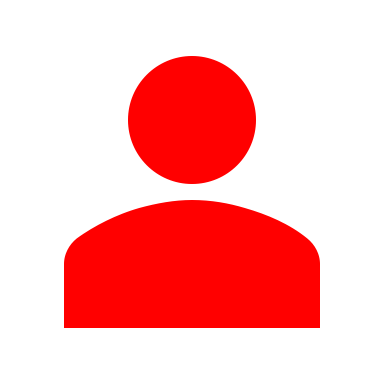 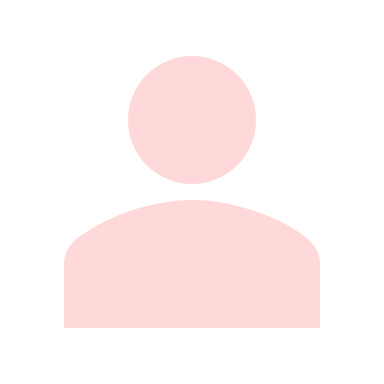 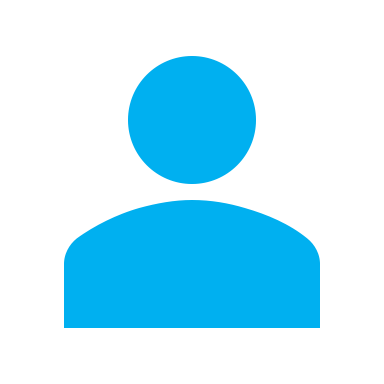 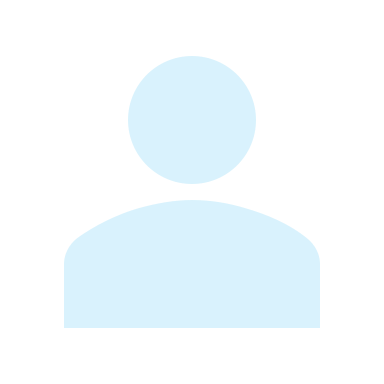 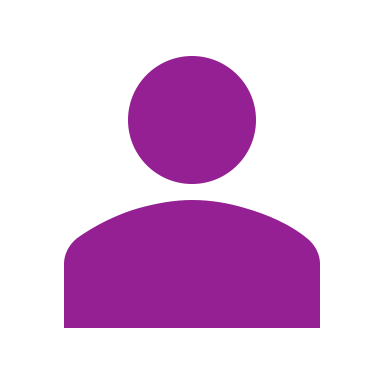 3 out of 11 stays.
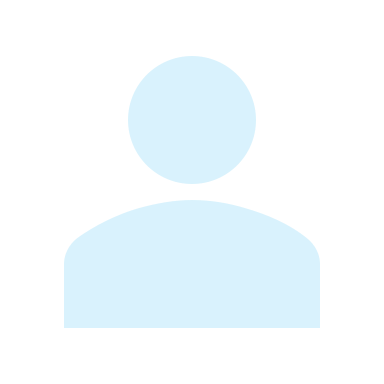 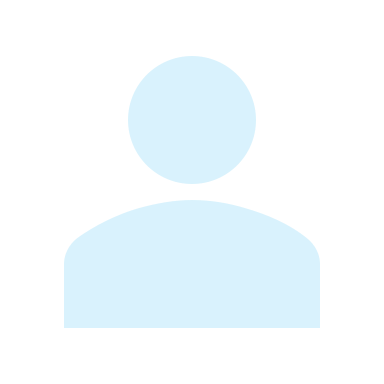 4 out of 15 guilty pleas.
10 out of 13 guilty verdicts.
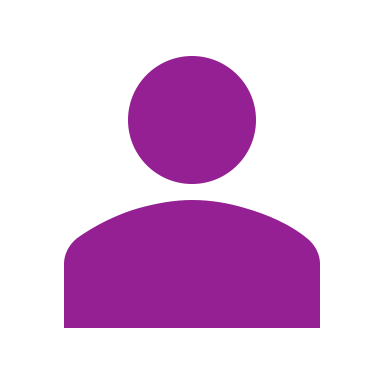 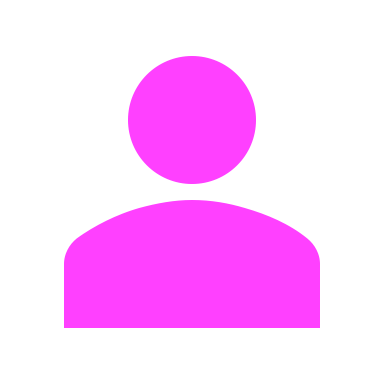 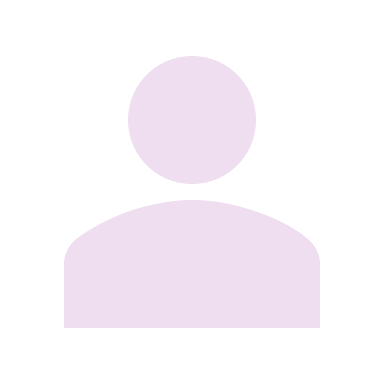 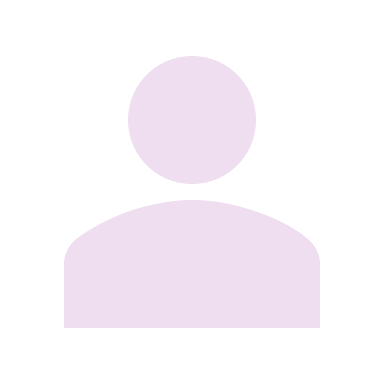 4 out of 5 acquittals.
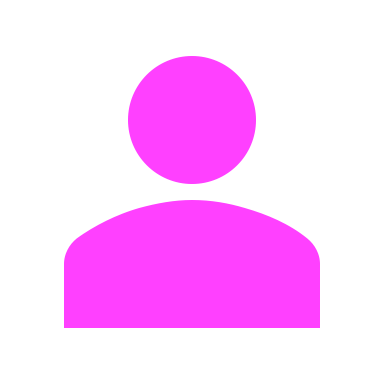 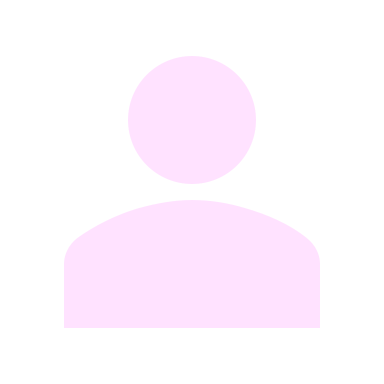 [Speaker Notes: Joint trials – 18 individuals have had trials but there only 15 trials as several were tried at the same time: Djermane/Jamali, Nuttal/Korody, Jaser/Essaghaier). Korody/Nuttall received a stay of charges following an entrapment application after their trial. 

3 stays includes Nuttall & Korody. 

NOTE: This number is based on counting experts in reported decisions, media reports on terrorism trials and trial transcripts (e.g., Dr. Sean Maloney in the Misbahuddin Ahmed case).]
Four categories of expert evidence:
[Speaker Notes: What specific legal issues did the experts address?

Psychiatric/Psychological

13 appearances involved reports on the risk of recidivism and/or rehabilitative prospects for a s. 718 – 718.2 analysis at sentencing.
2 appearances at sentencing also involved an assessment for fitness at sentencing (Essaghaier). 
2 appearances at trial involved an NCR assessment for an offender (Hassan Ali).
2 appearances pre-trail assessed whether pre-trial detention of the accused was necessary under the grounds set out under s. 515(10) (Alberta Youth). 
1 appearance at sentencing (i.e., a Gardiner hearing) that concerned the accused’s mens rea under s. 83.2 and his moral culpability (Khalid)

Technical

4 appearances involved reports on explosives in the Amara bomb plot to support a s. 718 analysis (specifically, the offenders’ moral culpability)(Khalid, Amara). 
3 appearances at trial that involved testimony on explosives supporting the mens rea/actus reus of the predicate offences to the terrorism offences at issue (e.g., s 81 and 82). 
1 appearance at trial also involved testimony on explosives that went to the mens rea of the actual terrorism offence (Khawaja). 
2 appearances that dealt with authentication of electronic evidence under ss. 31.1 & 31.2 of the CEA.

Social Science

10 appearances involved testimony pertaining to the actus reus and/or the mens rea of the actual terrorism offence. Example: In Hamdan, Tarek Mokdad testified that the FB posts would be understood to counsel terrorist activity and that the posts showed Hamdan intended to encourage terrorism (s. 83.2/83.22).
1 appearance went to whether the Mack test for entrapment was met (i.e., whether RCMP induced commission of the offence) (Nuttal).
1 appearance at sentencing for  a Gardiner hearing to determining the accused’s mens rea under s. 83.2 and for a section 718 analysis (Mohammed Fadel in Khalid).

Judicial Notice

2 appearances re the application of armed conflict exception to terrorist activity (s. 83.01(1)). In Khawaja, issue was whether Khawaja’s support for the Taliban in Afghanistan made him an armed combatant fitting within the exception. In LSJPA, same general legal issue (whether LSJPA would be child soldier fitting within the exception). 


Examples of Judicial Evidence/Reading – in Evidence:

Khawaja (trial):

– Trial judge said: “with…the emphasis over the conflict in Afghanistan, …it would have been helpful to have had some expert evidence [on the conflict in Afghanistan]”.

– 5 articles read in. 

–  JN on existence of conflict in Afghanistan & insurgency targeting Canadian troops (i.e., notorious facts). But did not take JN that acts of insurgency were “unconventional and unprincipled”. 

– SCC/ONCA agreed JN appropriate.

Quebec Youth (LSJPA)

– Legal issue: armed conflict exception 

– 2 articles read in (one on the nature of customary international law, one Human Rights Watch article on child soldiers in Syria)

–  JN that conflict existed in Syria & that it involved terrorists. Noted that jihadists groups are not covered under armed conflict exception (SCC in Khawaja). 

– Trial judge said: “Le Tribunal a une connaissance d'office du conflit armé qui existe en Syrie et des activités terroristes qui y sont menées. Ces faits sont incontestables. On ne réécrira pas l'histoire du Moyen-Orient, ni celle de la Syrie.” 

Examples of Social Science Evidence:

Hersi Al-Shabaab (history/recruitment) & Somalia (history)

Hamdan  Translation of FB posts from Arabic, whether FB posts expressed violent Islamic extremist views

Namouh  GIMF's operations & role of content creators/distributors in those operations

Quebec Youth  Islamic State/Al-Qaeda in Syria (history, ideology, activity) & whether material in accused’s possession were supportive of violent IS/al-Qaeda.

Khalid  whether material in accused’s possession contained Islamic extremist ideology supporting violence against Canadians (issue on sentencing for moral culpability).

Djermane/Jamali  Islamic State/Al-Qaeda in Syria (history, ideology, activity) & whether material in accused’s possession were supportive of violent IS/al-Qaeda.

Examples of Technical Evidence:

Gaya/Khalid/Amara/Abdelaheem  Type and power of explosives that accused were making (issue on sentencing for moral culpability).

Khawaja  hifidigimonster (range, effectiveness)

Djermane/Jamali  whether everyday material in the accuseds’ possession could be used for a bomb 

Hamdan  authentication of FB posts

Psychiatry/Psychology Evidence:

Hassan Ali  NCR assessment 

Essaghaier  psych report for sentencing that turned into a fitness assessment]
30 experts made 41 appearances. The number experts by category* is:
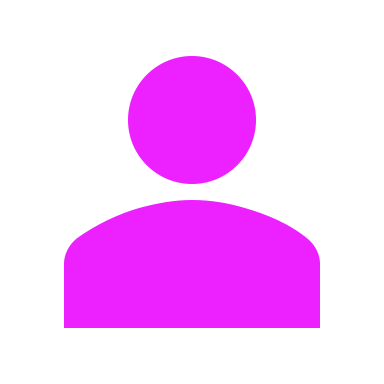 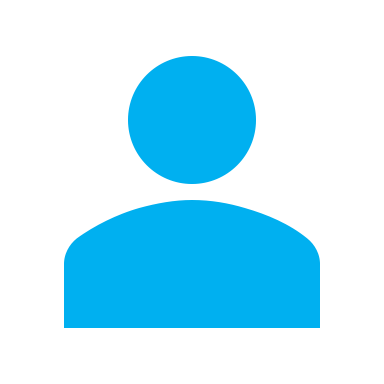 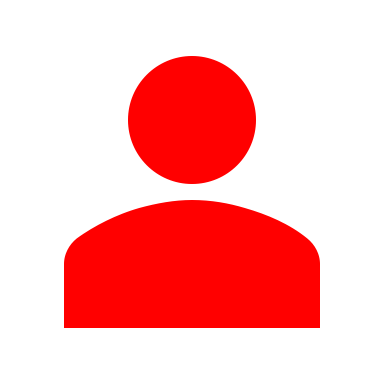 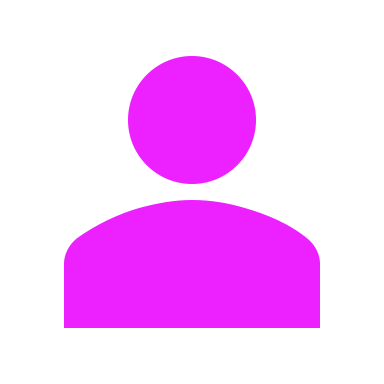 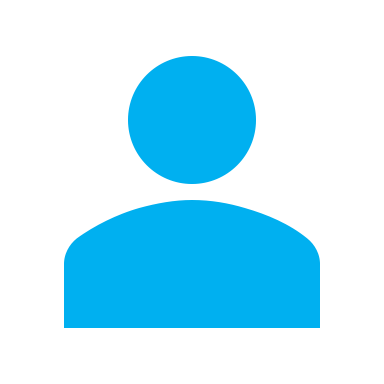 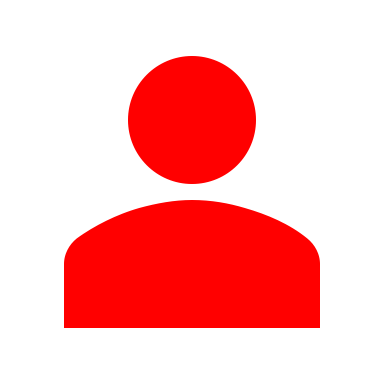 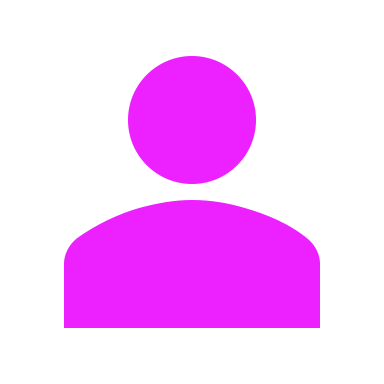 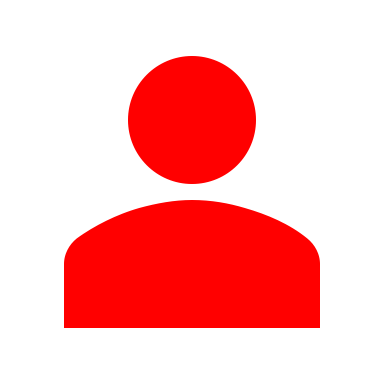 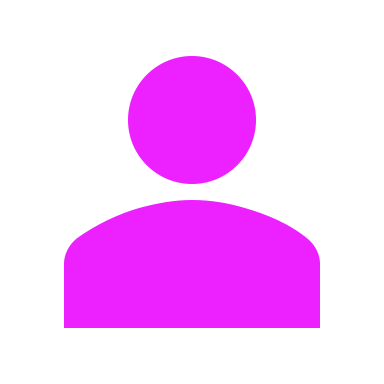 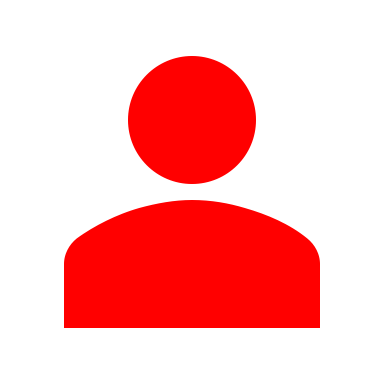 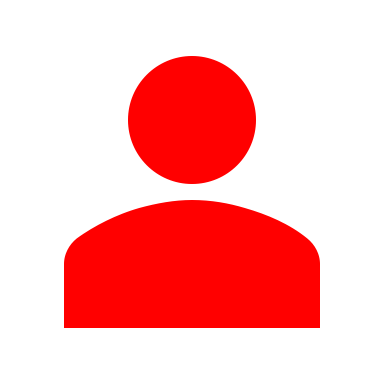 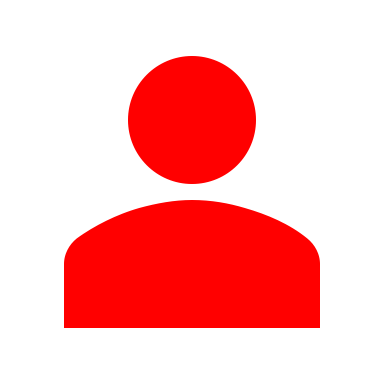 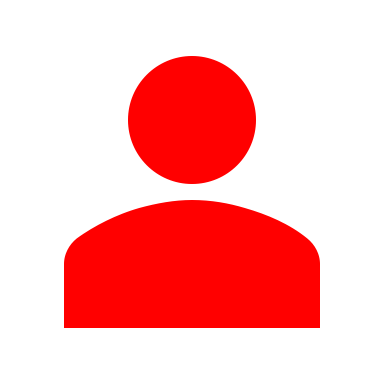 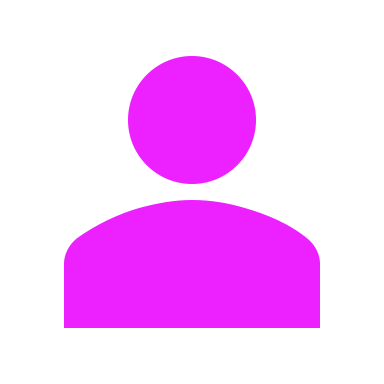 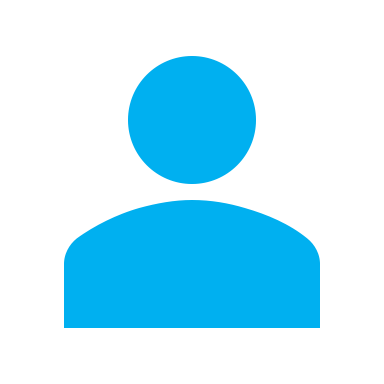 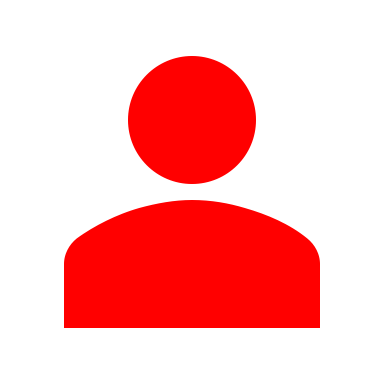 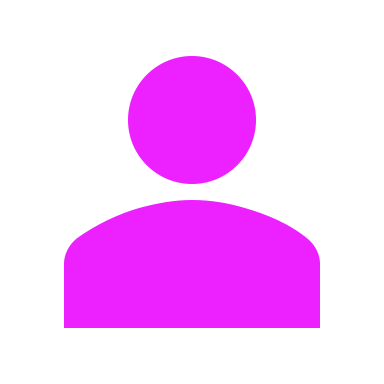 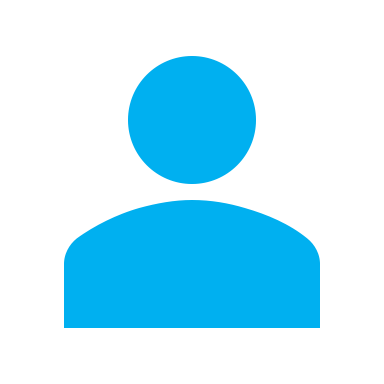 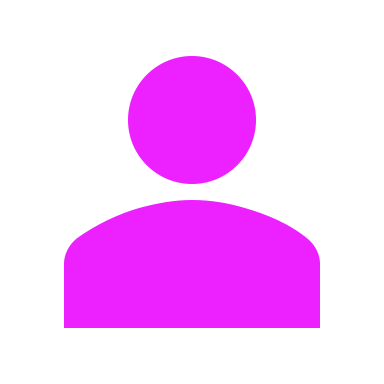 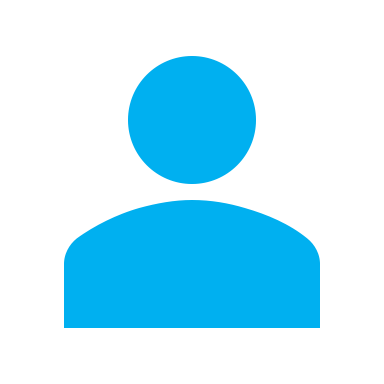 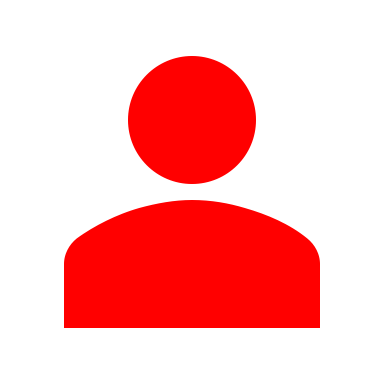 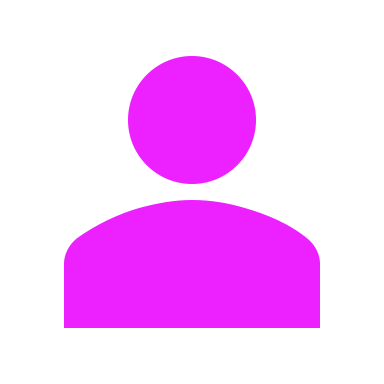 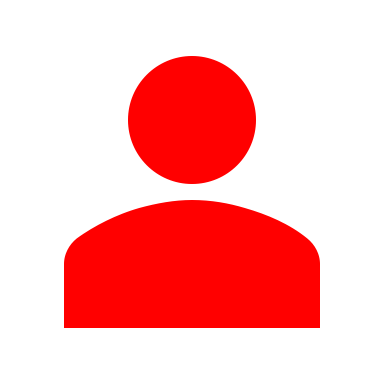 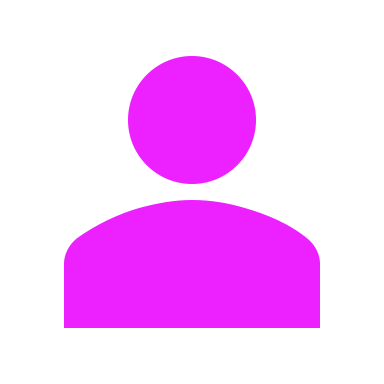 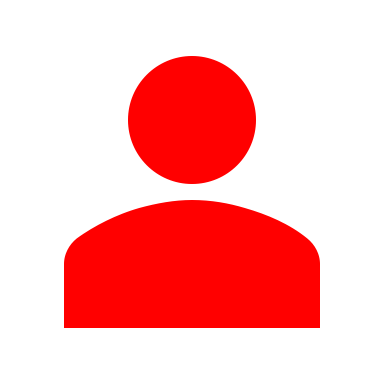 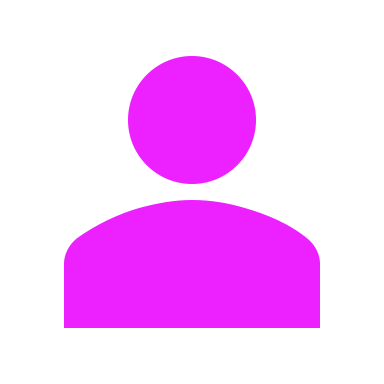 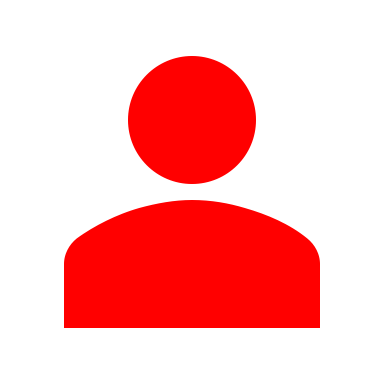 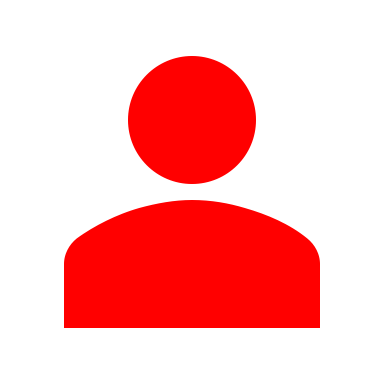 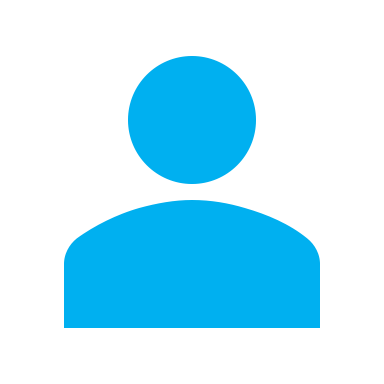 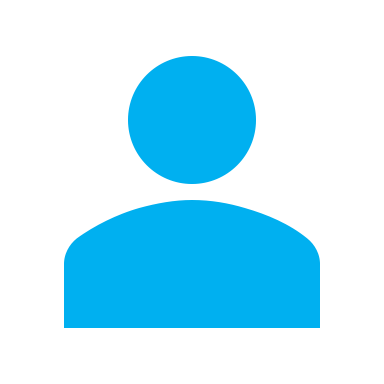 *.Excludes judicial notice & reading      ..in expert evidence.
[Speaker Notes: NOTE: no expert gave evidence in more than 1 category. 

What was the expert’s country of residence?

12 psychiatrists/psychologists based in Canada, 1 based in the US (Dr. Jess Ghannam).
5 social science experts based in Canada, 1 in Israel (Reuven Paz), 2 in the US (Rita Katz, Omid Safi), 1 in Kenya (Matt Bryden) and 1 unknown (Abdi Aynte – google suggests he splits his time b/w Somalia/US).
All 7 technical experts resided in Canada

What’s the gender breakdown of the experts?

24 men & 6 women  Dr. Rita Katz, Donna Grabutt (RCMP explosives expert), Dr. Lisa Ramshaw (psychiatrist), Dr. Anne Marie Dewhurst (psychologist), Dr. Barbara Perry (sociologist, deemed inadmissible) & Dr. Sumeeta Chatterjee (forensic psychiatrist). 

What is the employment background of experts?

Psychiatry or psychology  3 employed in private practice & 9 employed either in academia and/or in a government psychiatric institution.

Technical  4 employed with the RCMP & 1 was a private sector consultant

Social science:

5 employed in academia
1 employed with the RCMP (Tarek Mokdad)
3  employed in private sector roles (journalist, political analyst or consultant).
1 was an imam (Navaid Aziz in Hamdan).  

What specific expertise did experts possess? 

Psychiatry & Psychology

8 were forensic psychiatrists (one w/ a specialty in children)
1 was a forensic psychologist w/ a specialty in children
1 was a social worker (Mr. Heft)
1 was a clinical psychologist (Dr. Jess Ghannam)
1 was a psychiatrist with a general private practice (Dr. Arif Syed)

Social Science

1 was an RCMP analyst with INSET that had an amateur interest in studying radical Islam (Tarek Mokdad)
1 was an imam (Navaid Aziz)
1 was a sociologist that focuses on hate crime (Dr. Barbara Perry)
2 were private consultants studying radical Islam (Reuven Paz/Rita Katz)
1 was a private consultant/political analyst with expertise in Somalia & Horn of Africa (Matt Bryden)
1 was a journalist/political analyst (Abdi Aynte)
1 was a historian of the Canadian military and national security post-1945 (Dr. Sean Maloney)
1 was a professor of Islamic faith, thought and history (from medieval to contemporary period)(Dr. Omid Safi)
1 was a professor of Islamic law (Mohammed Fadel)

Technical

3 were RCMP explosives experts
1 was an RCMP expert in digital forensics
1 was a private consultant in digital forensics]
When are experts appearing in prosecutions?
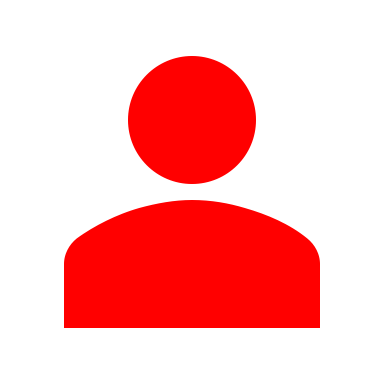 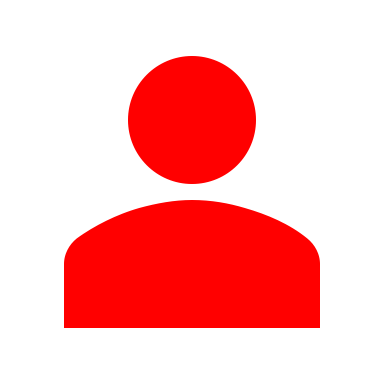 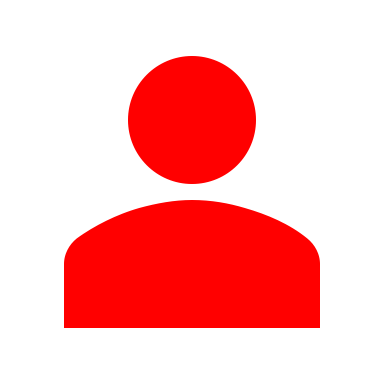 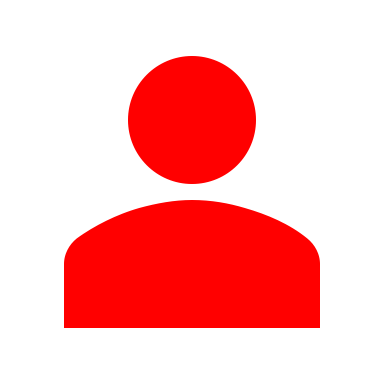 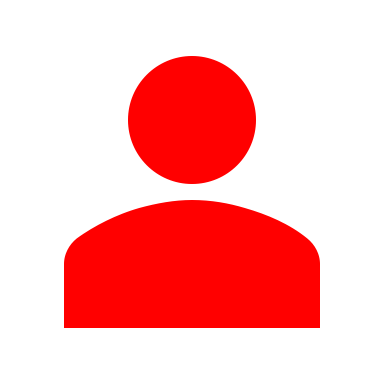 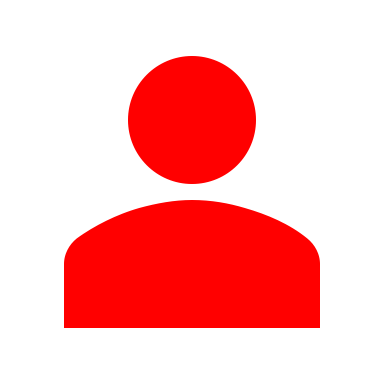 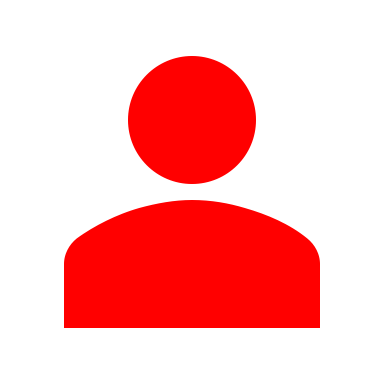 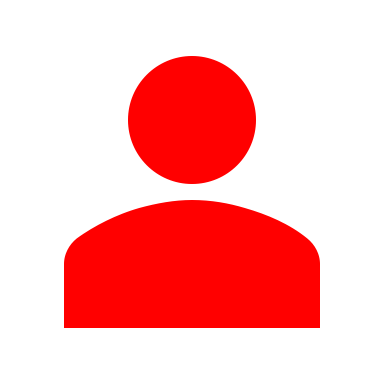 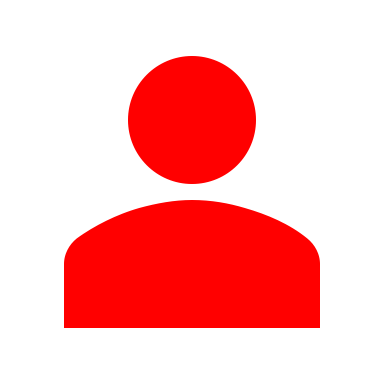 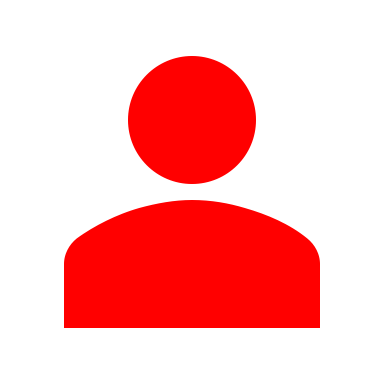 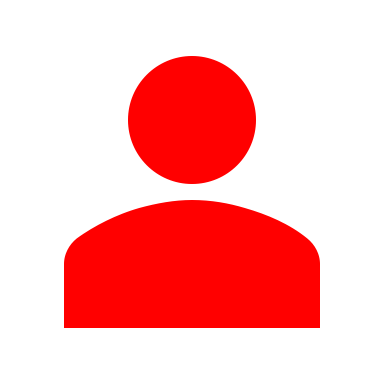 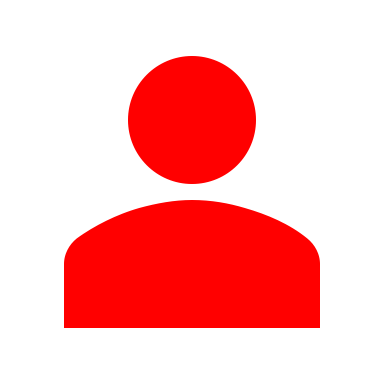 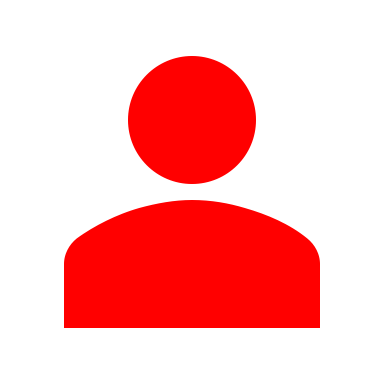 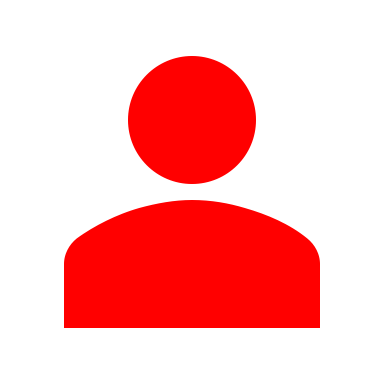 Sentencing
Pre - Trial
Trial
Crown 
Experts
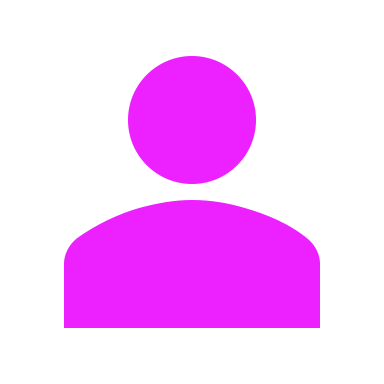 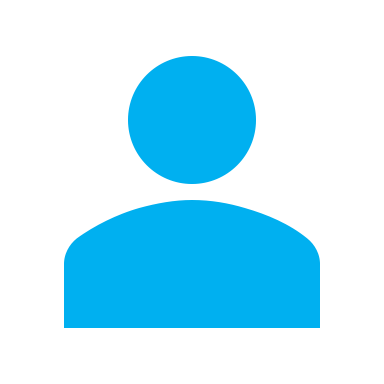 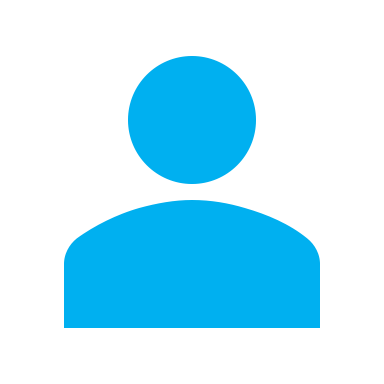 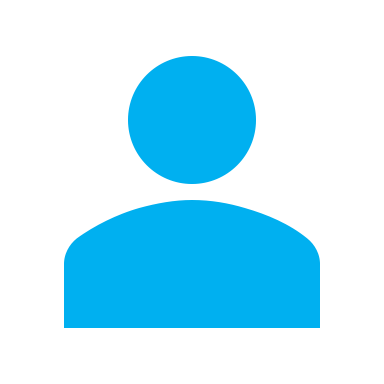 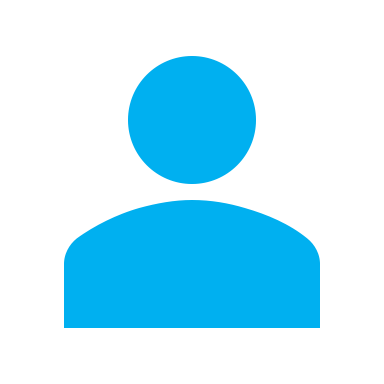 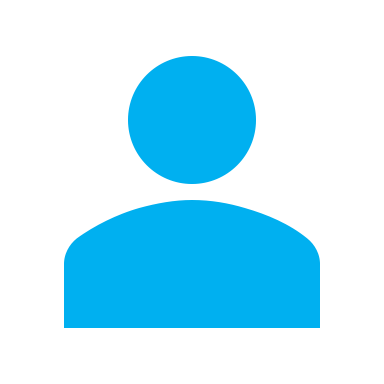 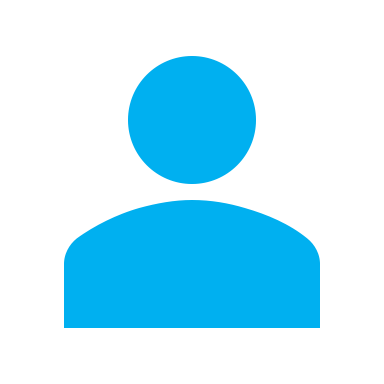 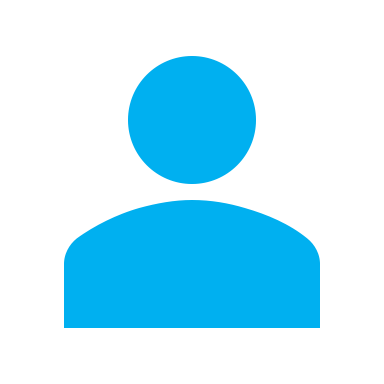 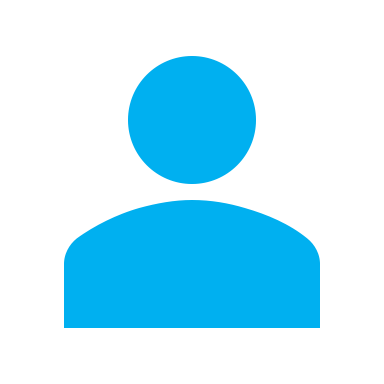 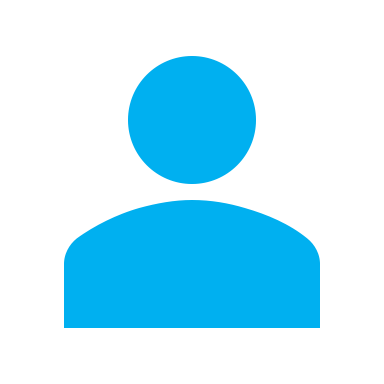 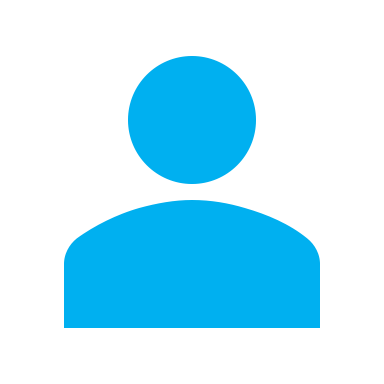 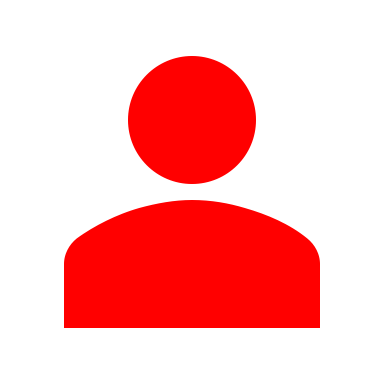 Defense 
Experts
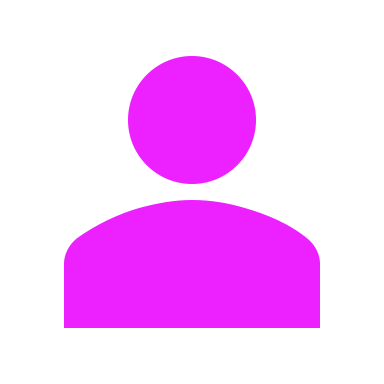 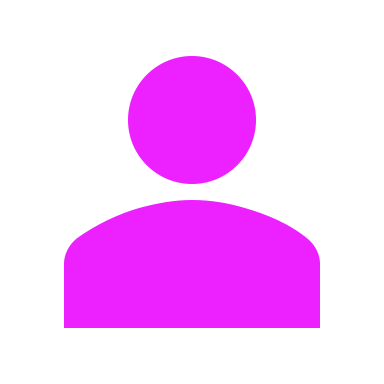 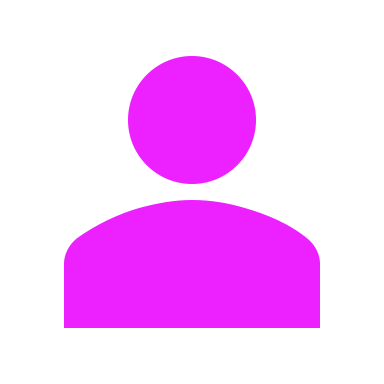 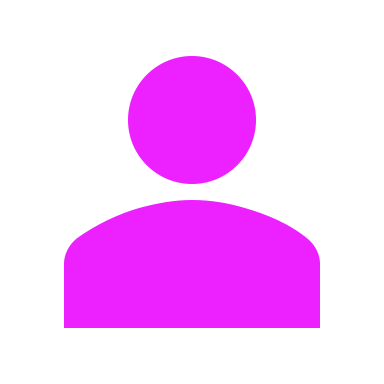 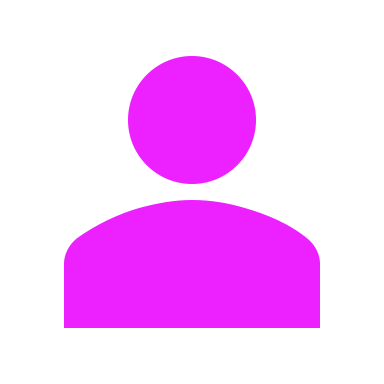 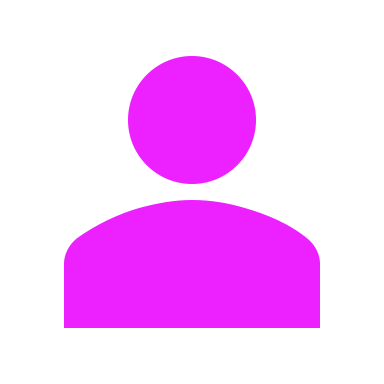 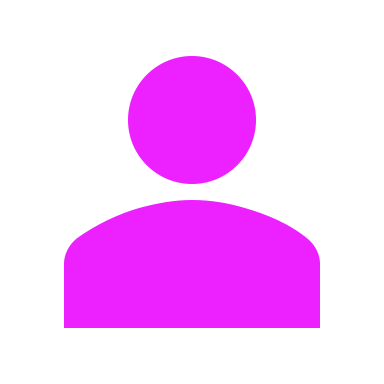 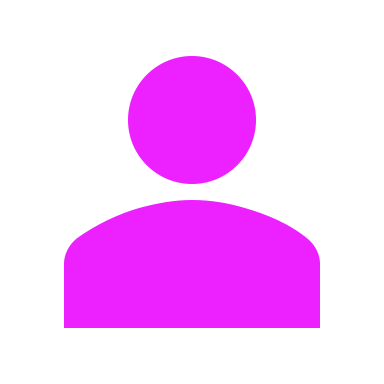 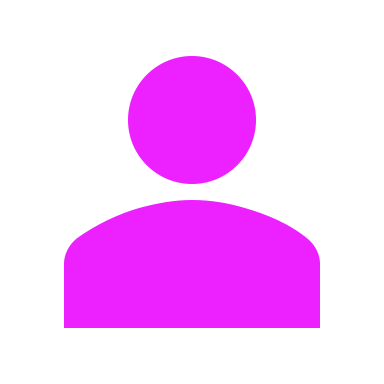 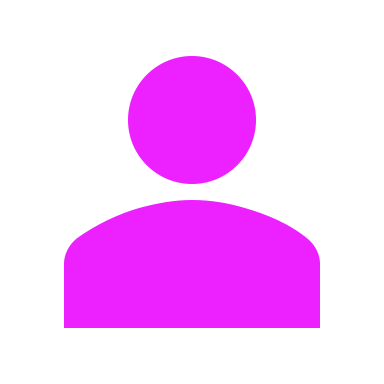 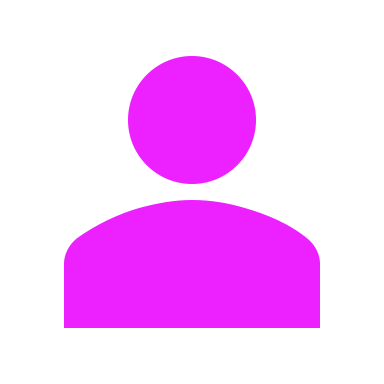 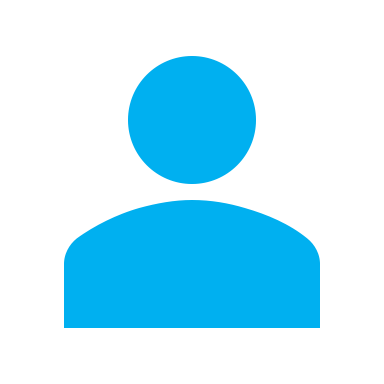 Note: 1 social science expert appeared for the defence at an entrapment application following trial.
Psychology
Social Science
Technical
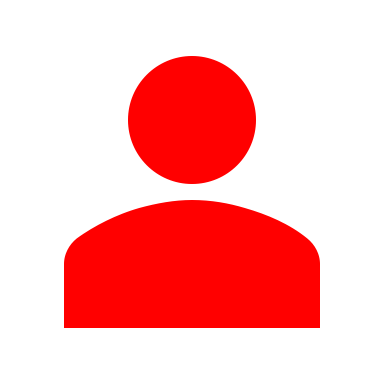 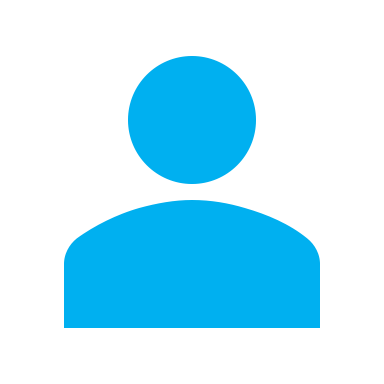 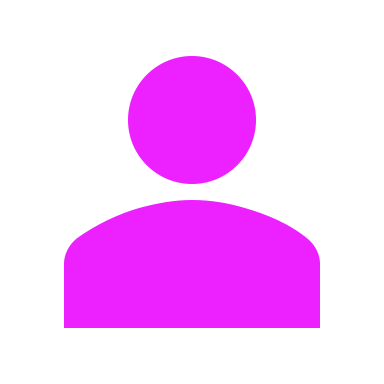 [Speaker Notes: NOTE ON NUMBERS:

Nuttal/Korody entrapment application - Defence’s social science expert in Nuttall entrapment application is counted under the trial column.

Judicial notice - The count for experts excludes expert evidence that was read in and judicial notice.

3 court-appointed expert appearances are excluded – 1 psychiatrist appointed by the court to do a pre-trial fitness assessment for Dughmosh isn’t counted; 2 psychiatrists called at sentencing for Esseghaier are not listed – they were appointed by the court at the suggestion of the amicus curiae.

What’s the total breakdown of appearances for each category of expert?

Psychiatry/Psychology: 18 appearances (15 listed above b/c 3 were appointed by the court at the suggestion of the amicus curiae). 
Social Science: 12 appearances (1 was found inadmissible at a voir dire).  
Technical: 11 appearances

How does this compare to expert evidence more generally?

Few studies out there on frequency expert evidence in general (0 located on this topic in Canada):

A 1966 US study found that an expert witness was called in 30% of criminal trials by jury. They surveyed approximately 7000 trials (“The American Jury Trial”, Kalven & Zeisel). 
A 1994 US study found that 61% of criminal cases involved expert witnesses. This was based on surveying judges in three US cities (source: An Empirical Examination Of The Use Of Expert Witnesses In The Courts — Part Ii: A Three City Study”,Shuman). 
A 2010 US study found that psychologists and psychiatrists were the most frequent type of scientific or medical expert across all dockets (29%)(source: “State Trial Judge Use of Court Appointed Experts”, Domitrovich). 

Is there an equality of arms issue?

The defence called more experts overall (22 for the defence vs 15 for the Crown).

BUT: the Crown called more at trial (10 vs 6). Moreover, the Crown called more social science experts (7 vs 4). 

The defence count at trial is also artificially high – it includes an expert at an entrapment application and one whose evidence was deemed inadmissible for lacking probative value (Dr. Barbara Perry in Hersi). 

How many were court appointed?

3 were clearly appointed at the behest of the court (the psychiatrists for Chiheb Essaghaier at sentencing, amicus suggested it; psychiatrist for Rehab Dughmosh). Excluded from the defence count above under sentencing.

3  may have been court-appointed but it was ambiguous (the psychiatrist in Abdelaheem and the psychiatrists at the bail hearing in the Alberta Youth case. See 2015 ABQB 712). Since they were ambiguous,placed with the defence.]
How are judges treating experts?
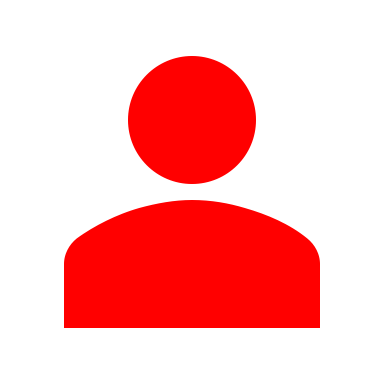 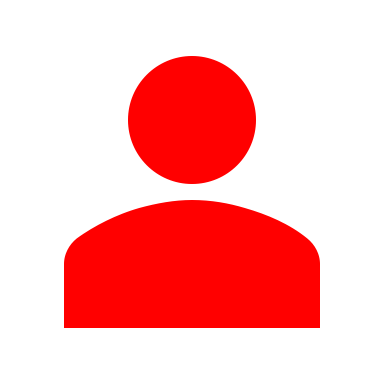 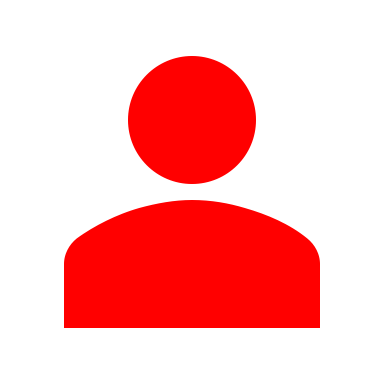 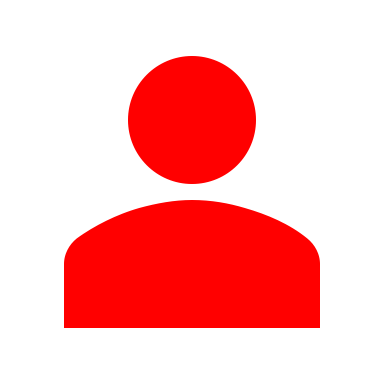 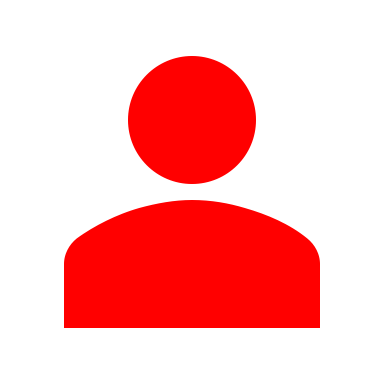 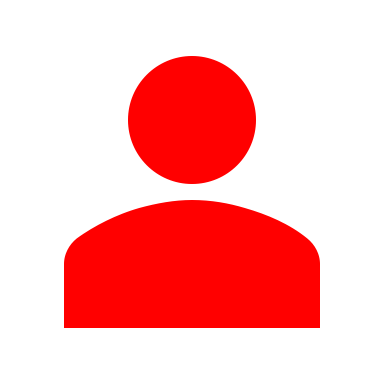 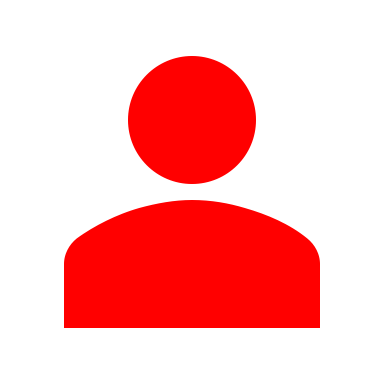 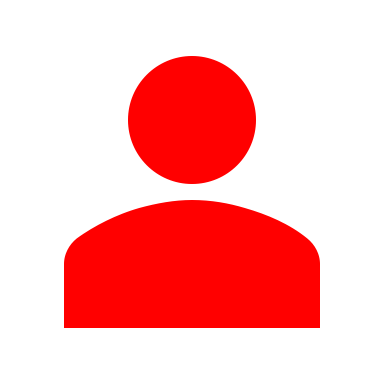 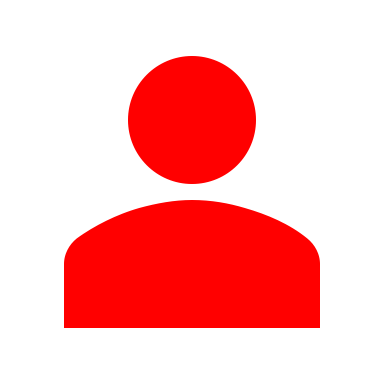 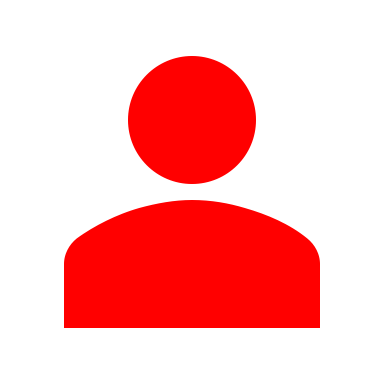 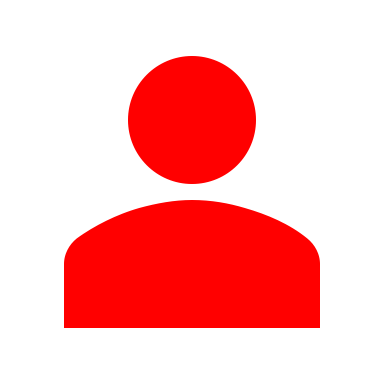 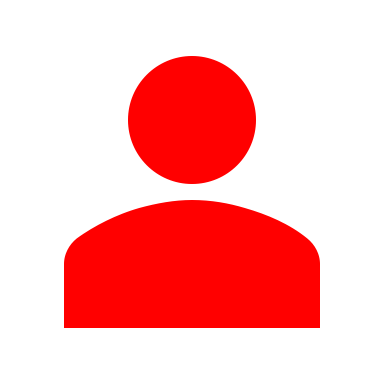 Positive
Mixed
Negative
Crown 
Experts
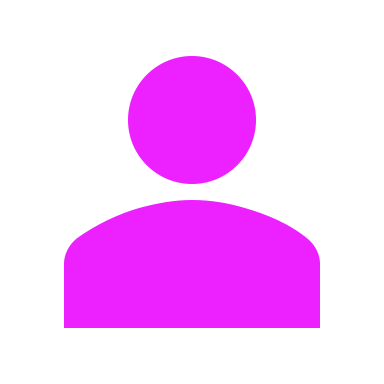 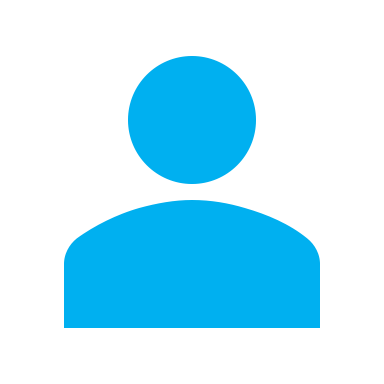 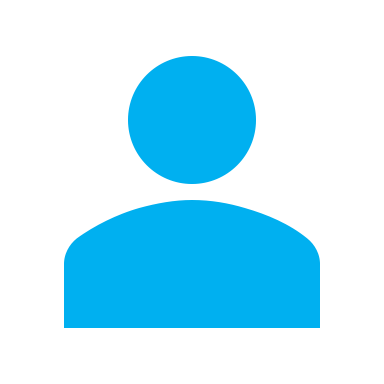 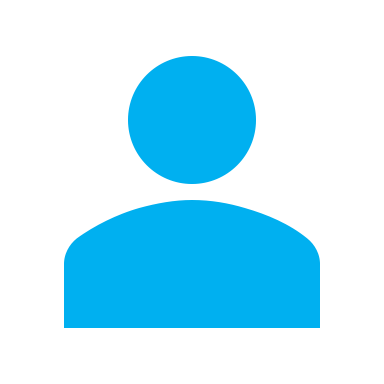 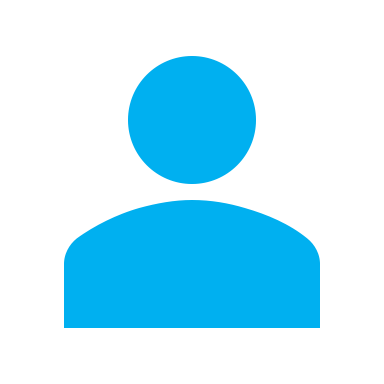 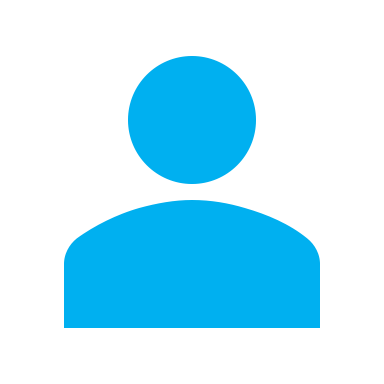 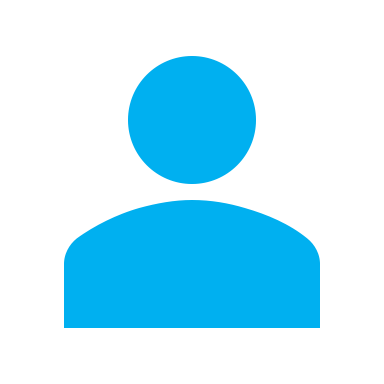 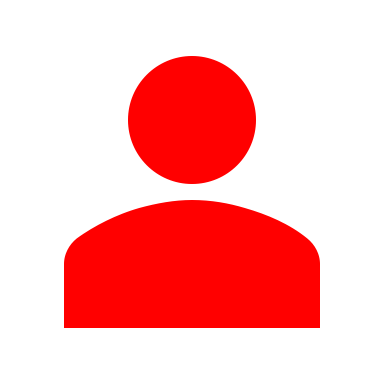 Defense 
Experts
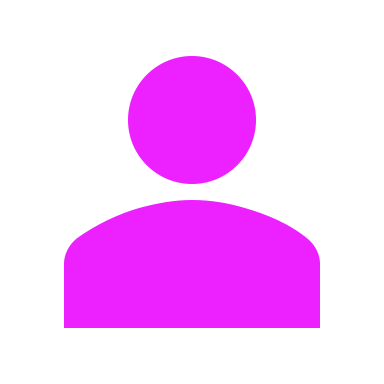 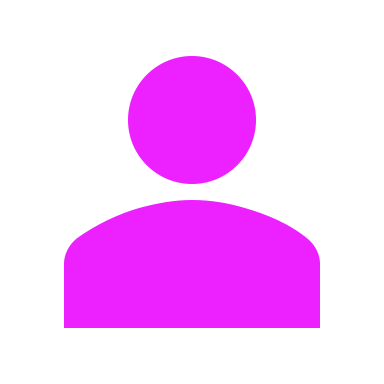 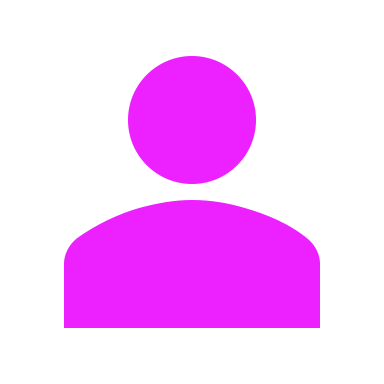 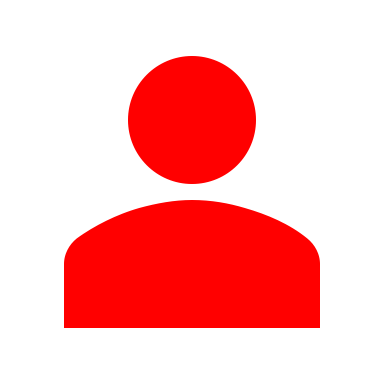 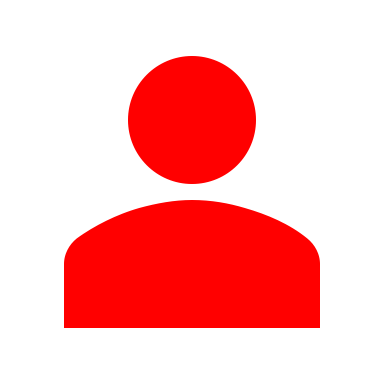 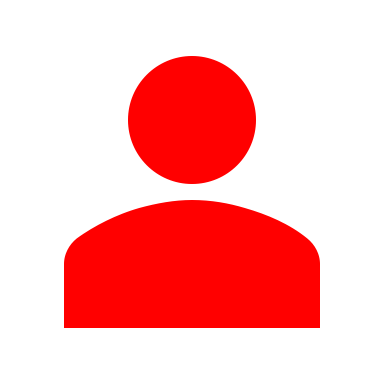 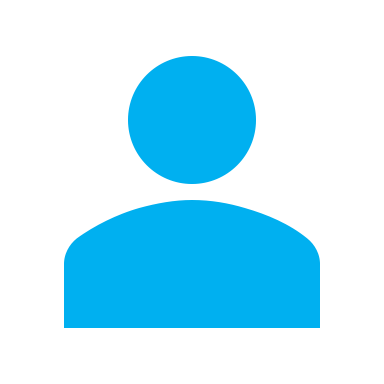 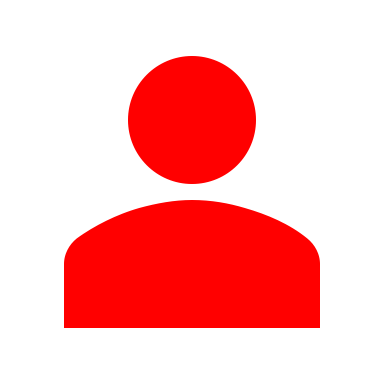 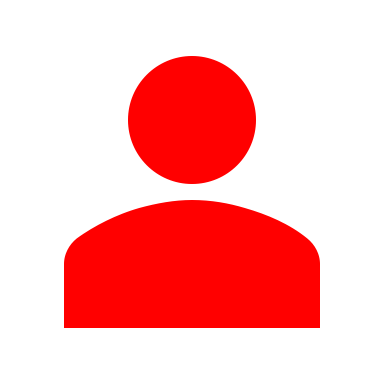 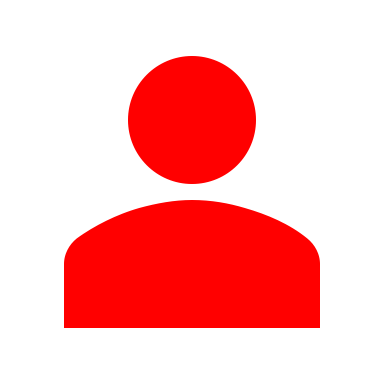 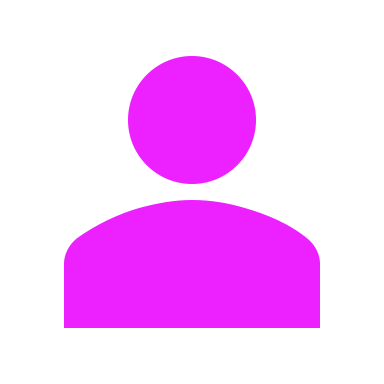 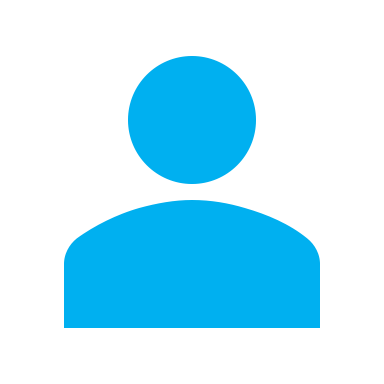 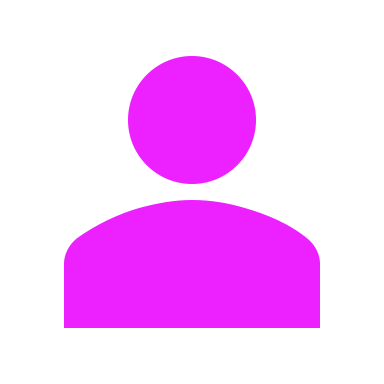 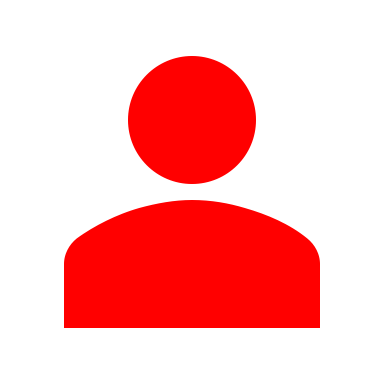 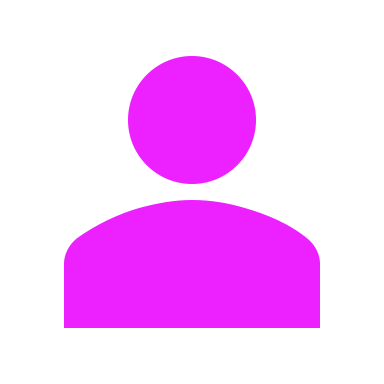 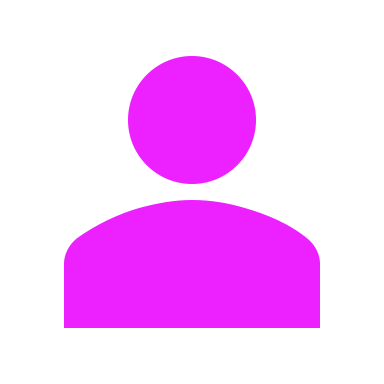 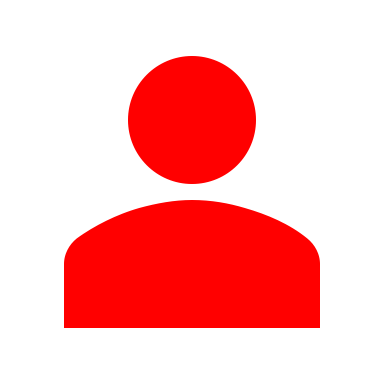 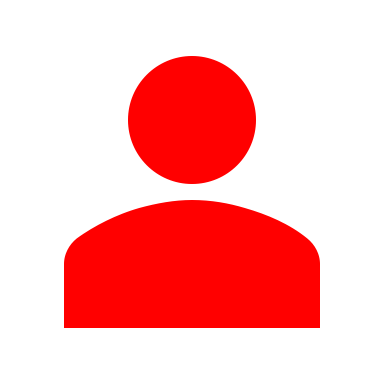 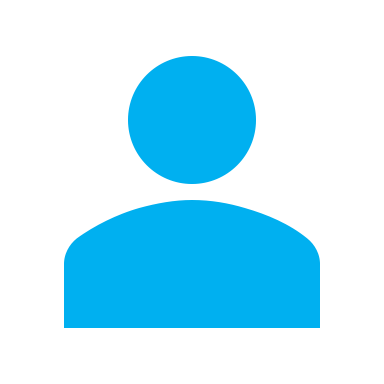 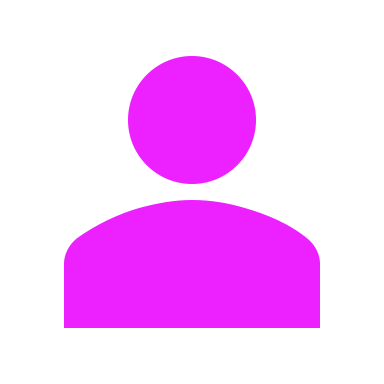 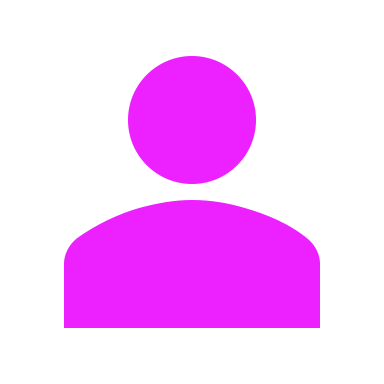 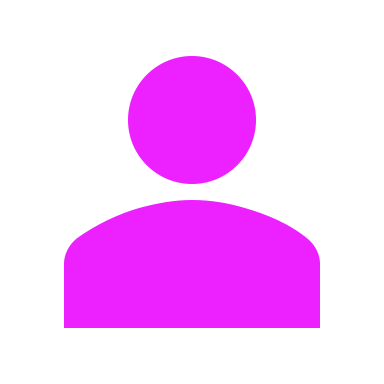 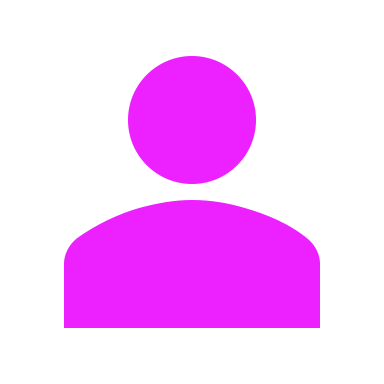 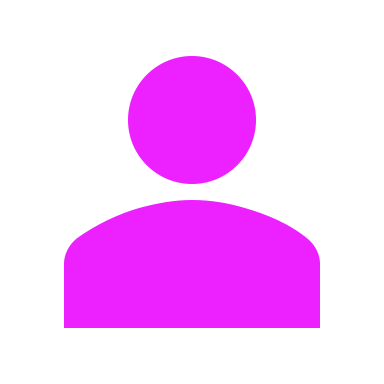 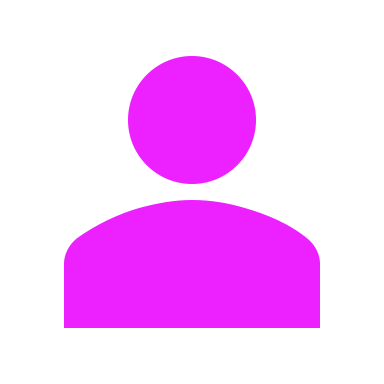 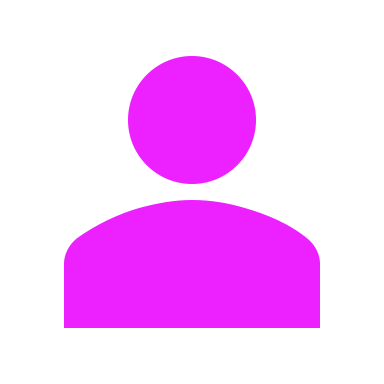 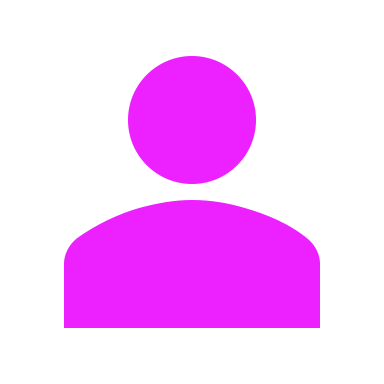 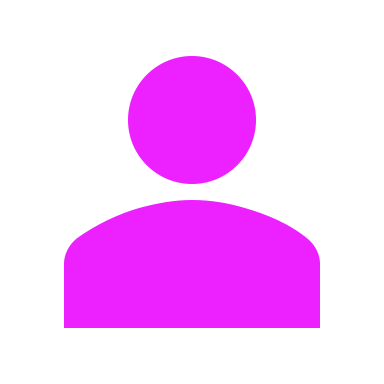 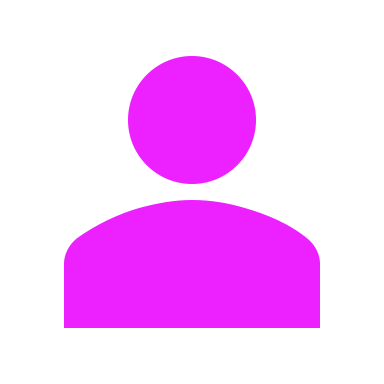 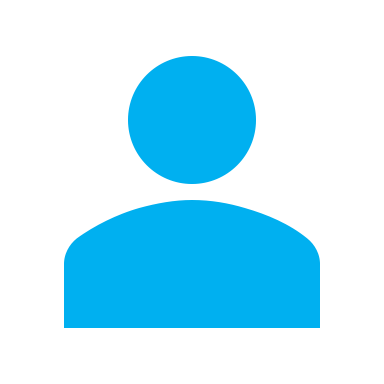 Psychology
Social Science
Technical
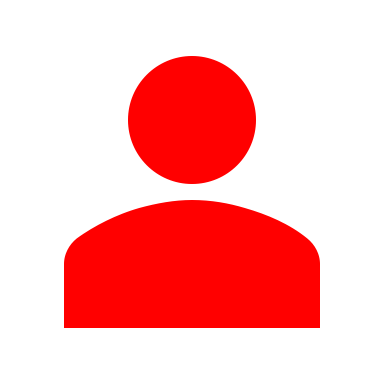 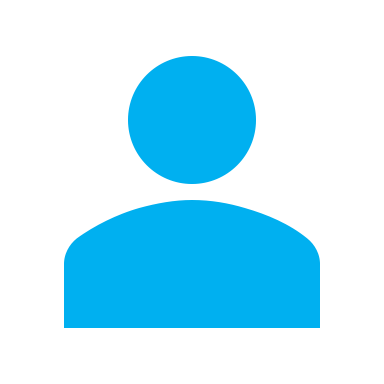 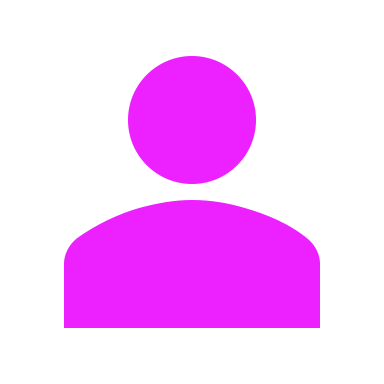 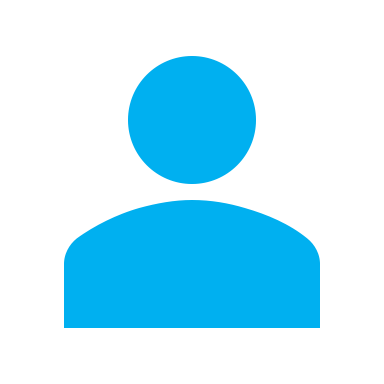 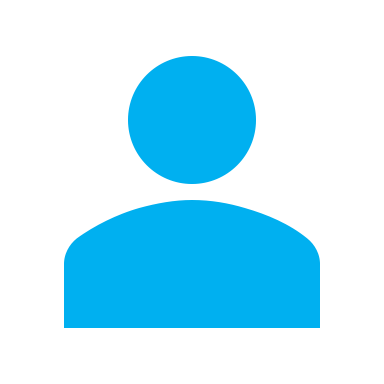 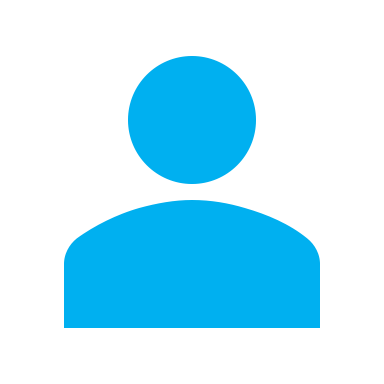 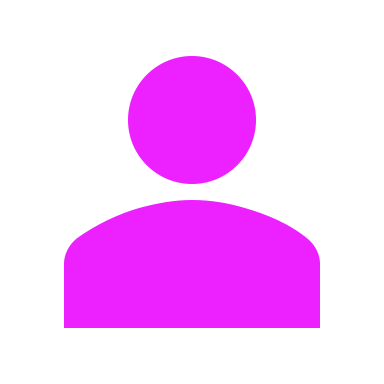 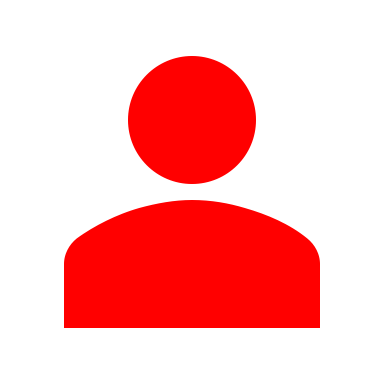 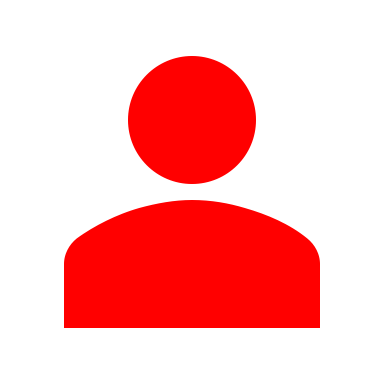 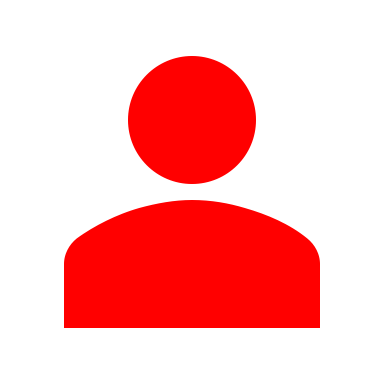 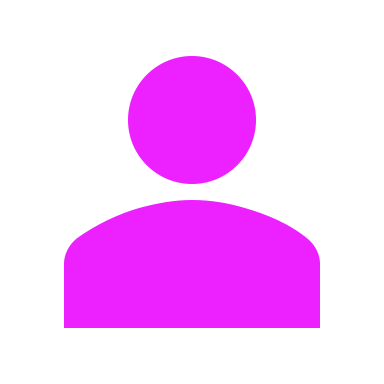 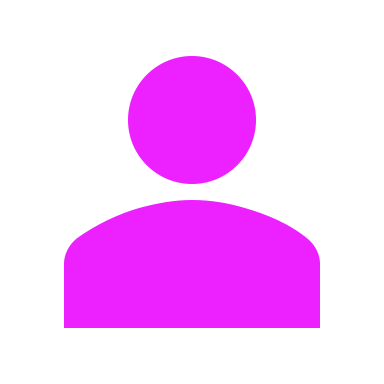 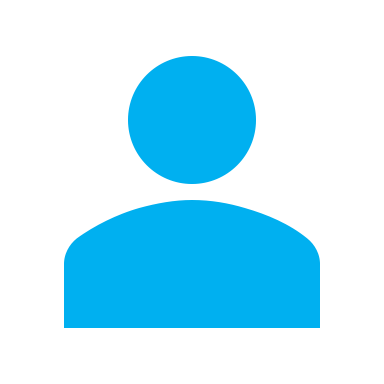 [Speaker Notes: Unknown treatment – The treatment of experts in 9 appearances is unknow either because the judge mentioned the expert without comment or because there are no reported decisions assessing the expert’s evidence are available.

Treatment of 2 court-appointed experts in Esseghaier is excluded (Dr. Philip Klassen, Dr. Lisa Ramshaw).

NOTE ON CLASSIFICATION:

Positive  the judge expressly praised the expert or the judge expressly adopted the opinion of the expert AND the judge made no negative comments

Negative  the judge expressly criticized the expert or the judge expressly rejected the opinion of the expert AND the judge made no positive comments

Mixed  the judge made positive and negative comments

NOTE ON DATA:

Experts in jury trials excluded unless judge deemed them inadmissible
For several experts, no reported decision indicating their treatment 

Technical experts

Typical to see neutral/positive treatment of technical experts.

Single negative expert is from Hamdan (RCMP digital forensics expert). 

Psychiatrists/Psychologists

Typical to see psychiatrist reports receive criticism at sentencing stage

But judges extra cautious with psych reports in terrorism trials  b/c risk assessment for terrorists is a developing area. For example in Chand:

“When it comes to predicting whether Mr. Chand is likely to [reoffend], I am not prepared to give Dr. Gojer's evidence much weight. This is not a criticism of Dr. Gojer but recognition of the fact that, at the moment, forensic psychiatry and psychology have little to offer in this area.”

Also, sentencing framework downplays rehabilitation so psych reports will probably count for less. See Gaya and Khalid:

Psych report found Khalid was well-supported in the community and would benefit from that support on release. Gaya’s psych report was similar in type and finding. 

But trial judge in both cases moved on to emphasize the seriousness of the offence.

On appeal, ONCA found that trial judge hadn’t taken the offence seriously enough and a more punitive approach was needed.

(Gaya got 18 years, Khalid got 20 years).

Social Science Experts

In Hersi, the trial judge found that the defence and Crown expert agreed on the substantial points (raises question why Slansky brought an expert for Hersi).

Negative social science expert for defence is from Hersi  Dr. Barbara Perry was called to testify re UC demonstrated Islamophobia in interpreting aspects of Hersi’s behaviour. Perry’s evidence found inadmissible:

Lacked probative value: Perry admitted she couldn’t determine if UC displayed Islamophobia w/o knowing UC + Hersi never testified that his behaviour had an innocent motive that was misconstrued. 

Lacked reliability: ”Importantly, the individuals who were interviewed [for the study] were not selected randomly” & “She is also inclined to overstate the evidence in order to make her point”

Negative social science expert for Crown is from Hamdan. Trial liked defence expert but not Crown expert.

Defence: “Mr. Aziz was an excellent witness. His approach to translation and understanding of the meaning of posts was principled and based on years of study of the Arabic language and Islam. His evidence was given in a manner that was entirely impartial. The information he provided about Islam, the different Sunni schools of thought, and the religious views of Islamist extremists was of great assistance to the Court.”

Crown: “I must approach parts of Cst. Mokdad's evidence with some caution. It is clear that he is entirely preoccupied with Salafist jihadist extremism … I formed the view that his familiarity with and continuous focus on ISIS and Al-Qaeda propaganda gave [Mokdad] a somewhat narrow perspective when considering the Key Posts in question…[Mokdad] could not conceive that someone might want to refer to ISIS propaganda to question the policy of Western governments and the viewpoint of mainstream media and to promote online discussion.”]
Findings & Forthcoming Issues
Findings:

More Crown experts pre-verdict; lots of defence psychiatric experts.
Use of experts in approximately half (50%) of all trials.
Debates about social science expertise (though courts tend to accept) and experts at sentencing phase (complete split in treatment).

Forthcoming issues:

Equality of arms?
Costs of experts, access, & knowledge of who to contact?
Intervenors / amici (or lack thereof)?
Appellate review of expert testimony?
Psychiatric review?
[Speaker Notes: Note: 
 2 amici so far in Essaghaier]
Table of experts in terrorism trials: